SOIRÉE FVCQ 20126
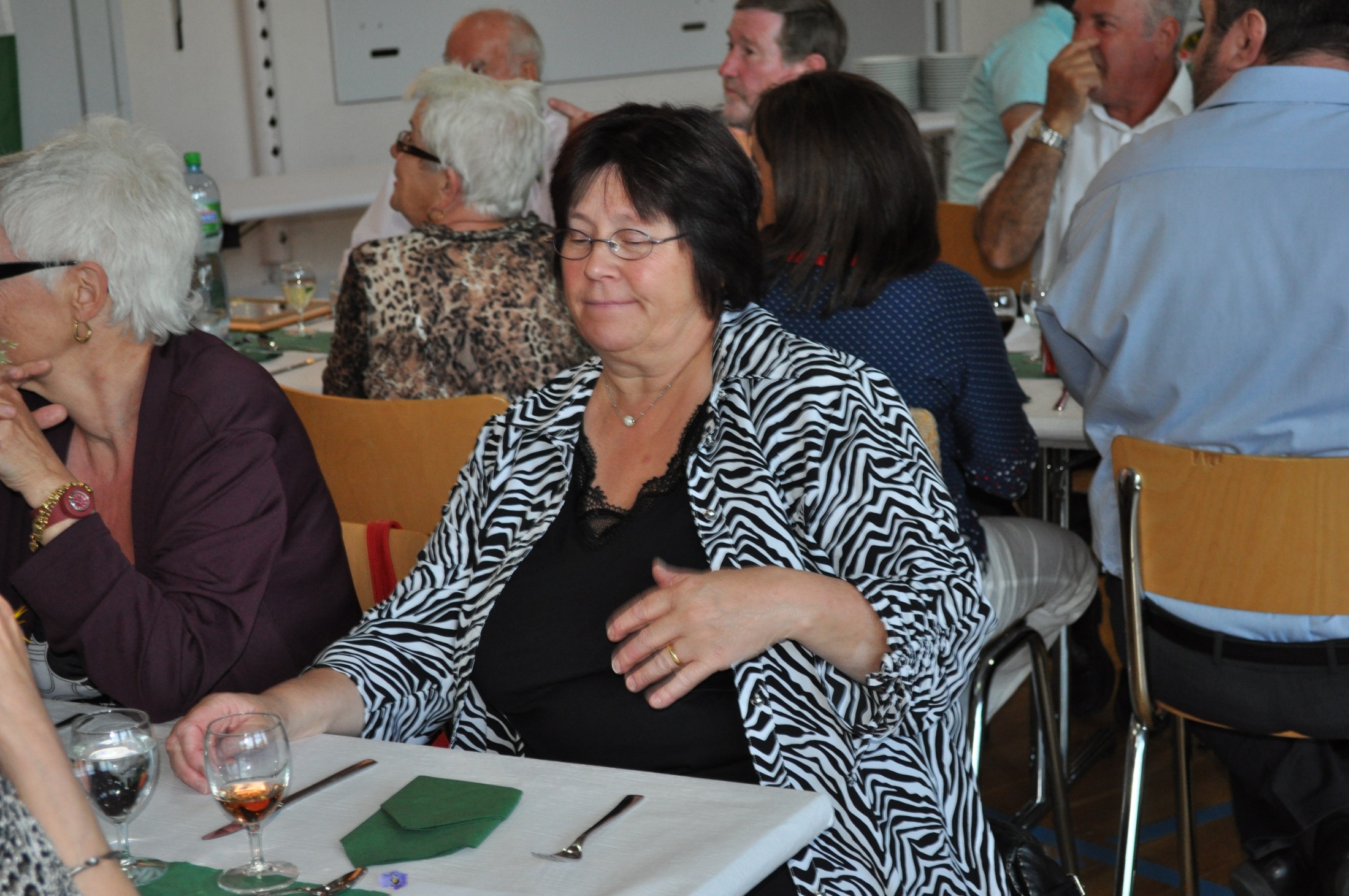 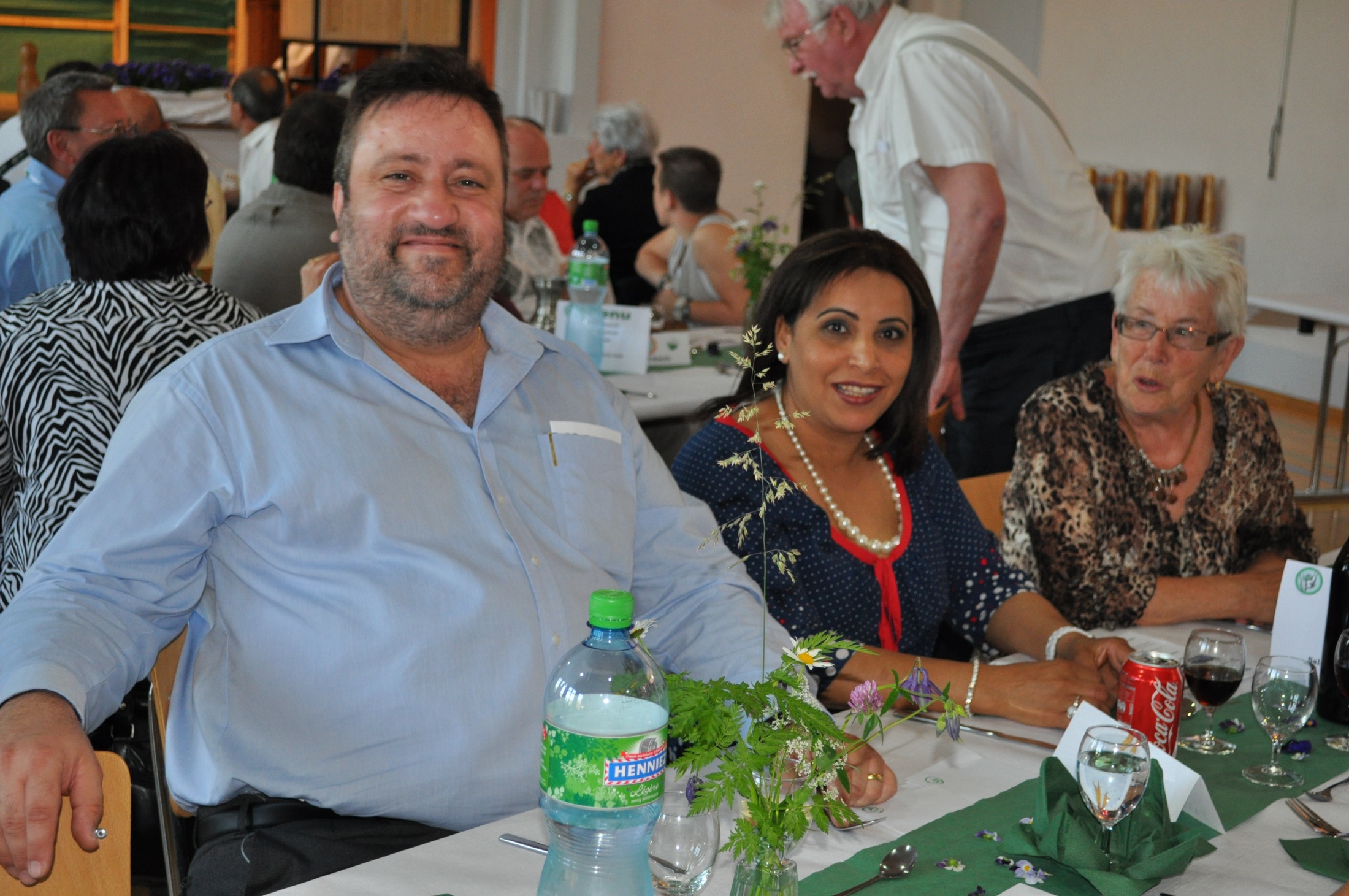 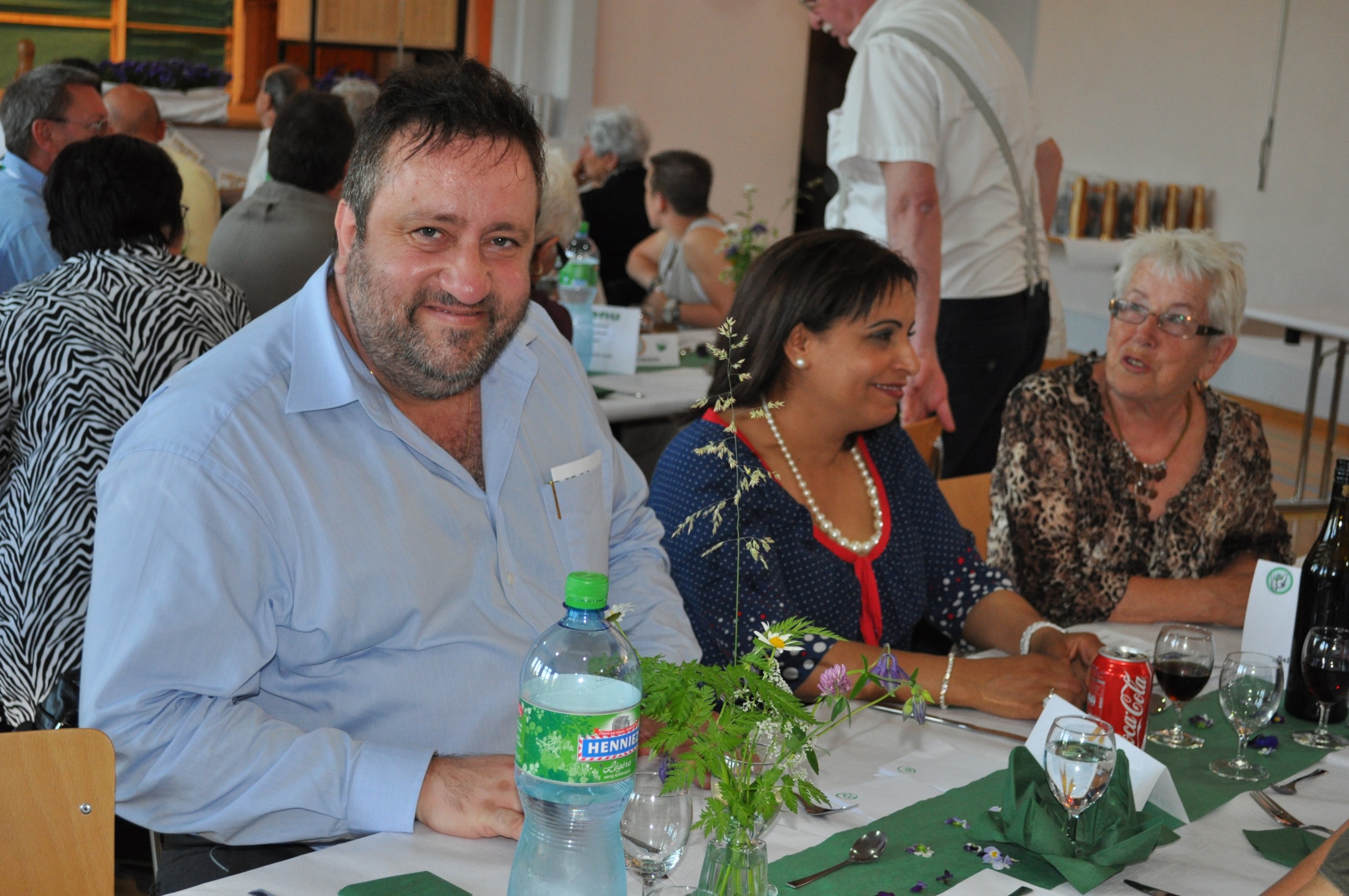 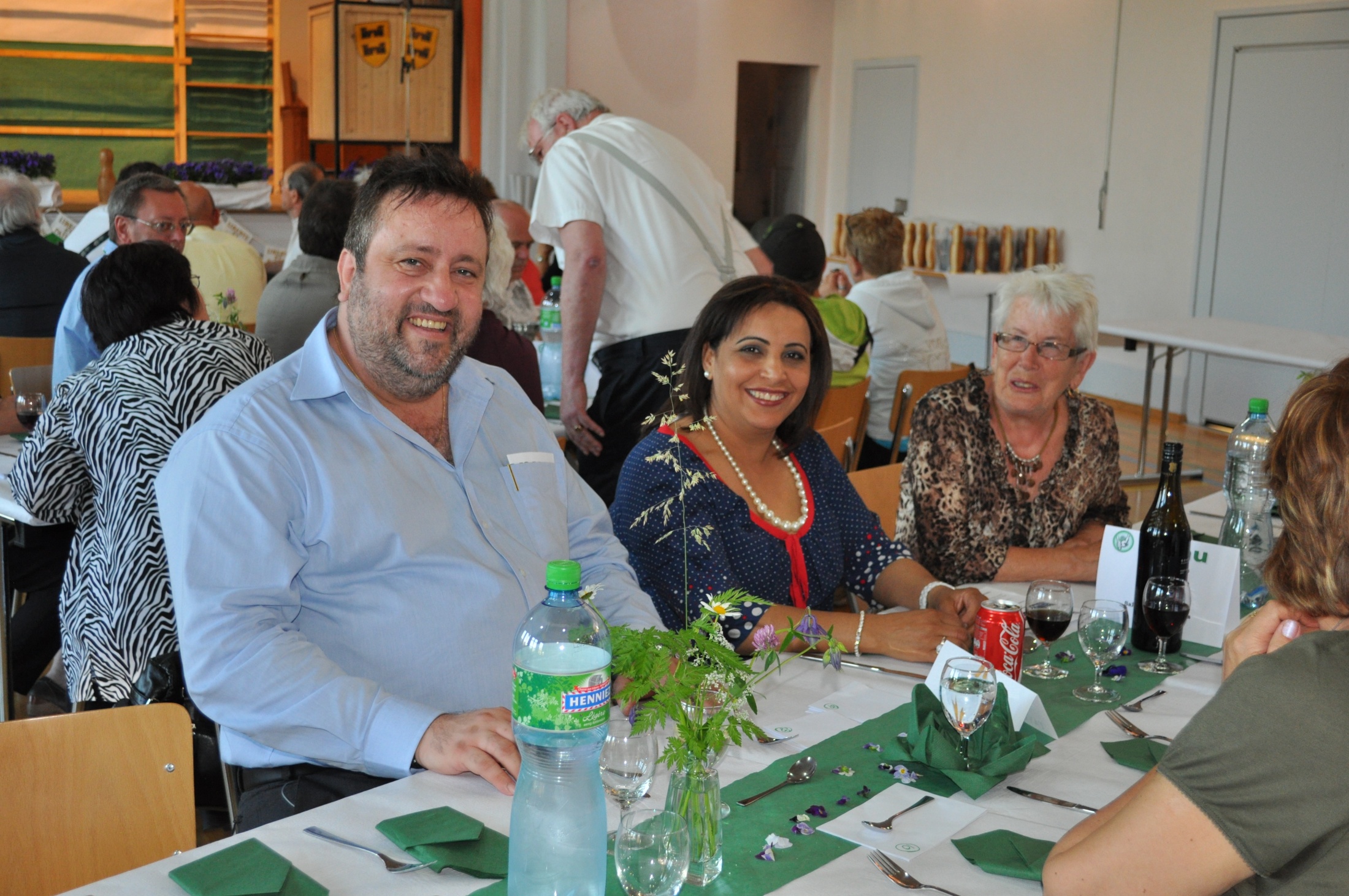 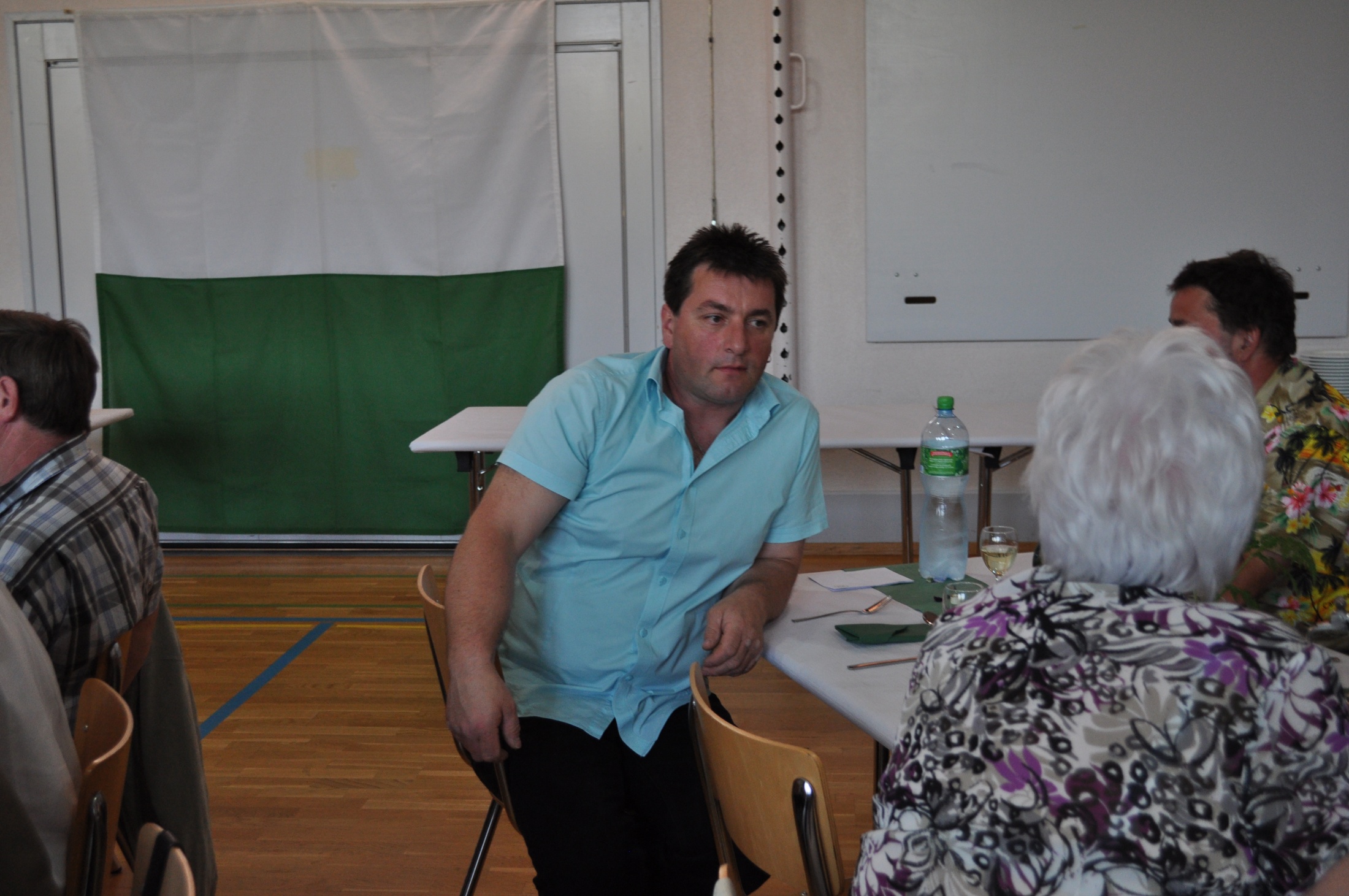 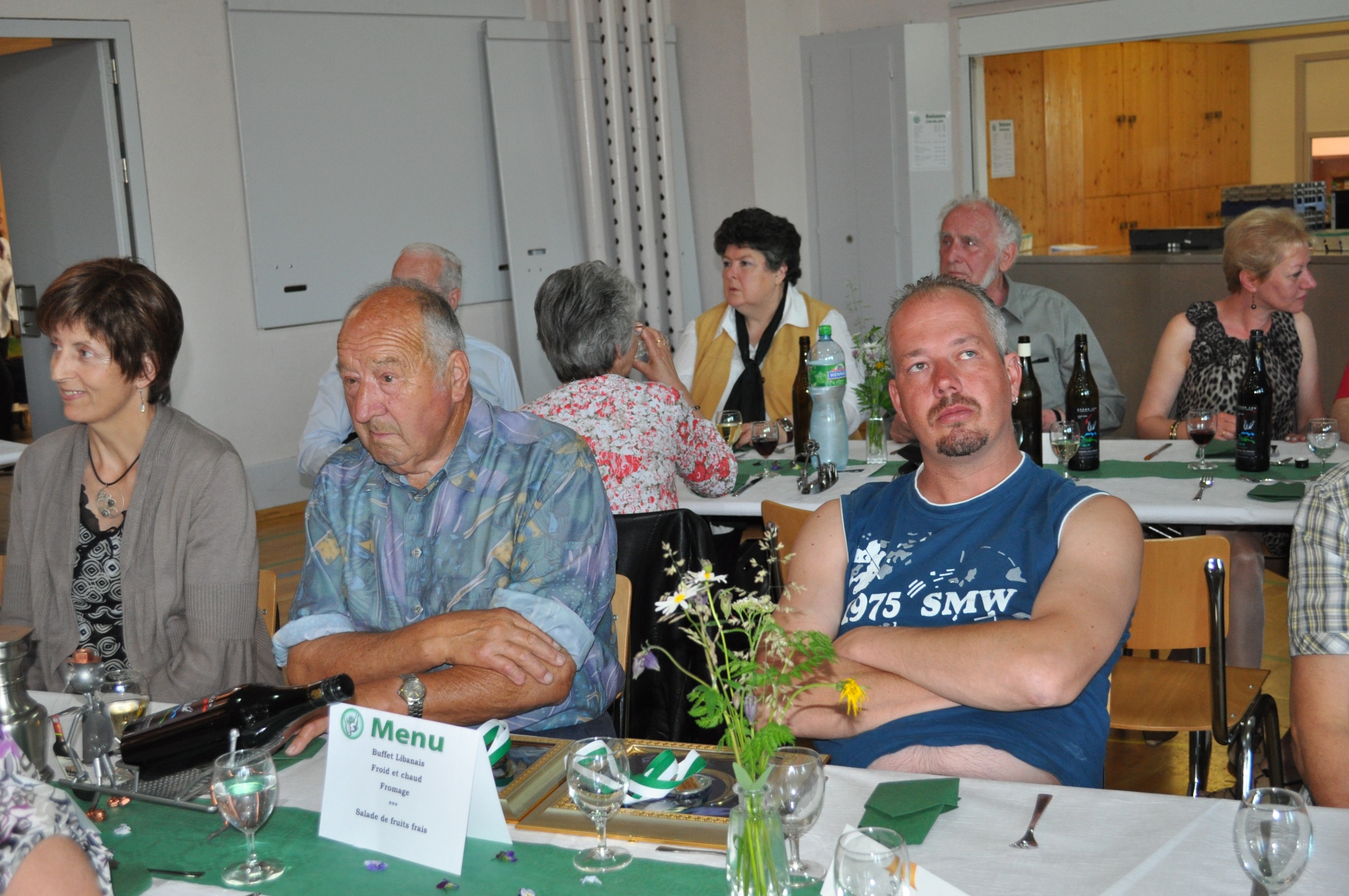 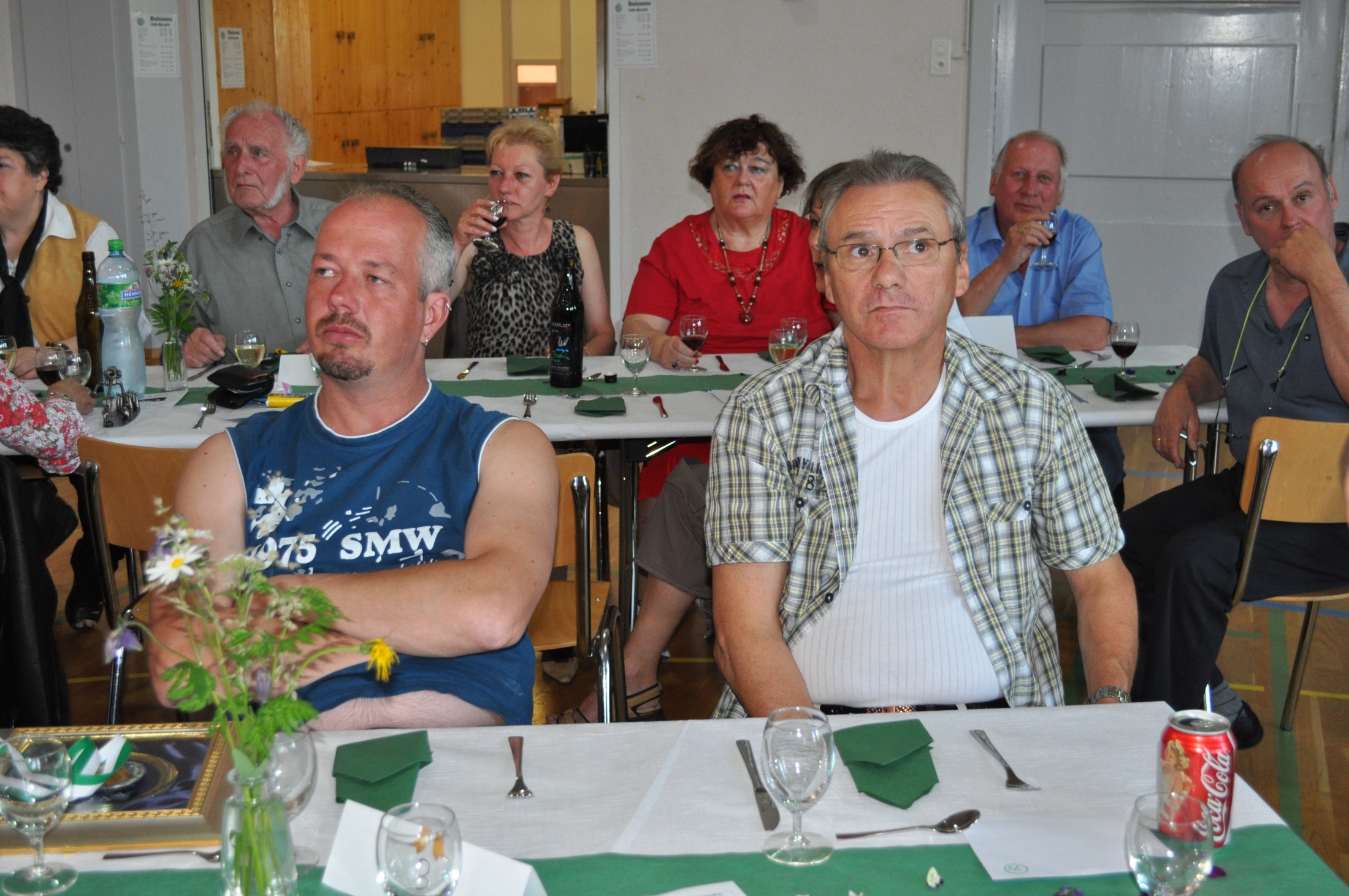 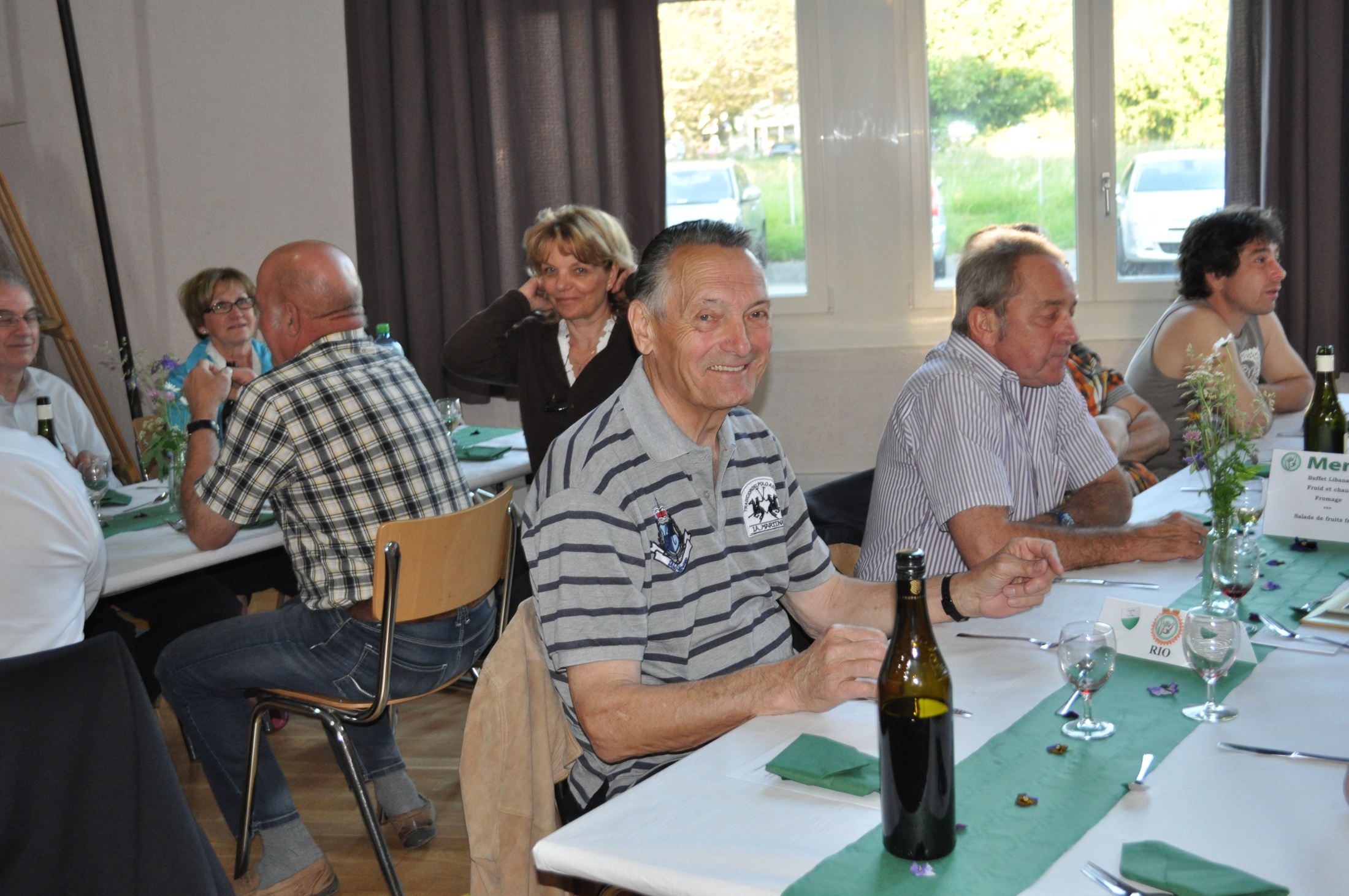 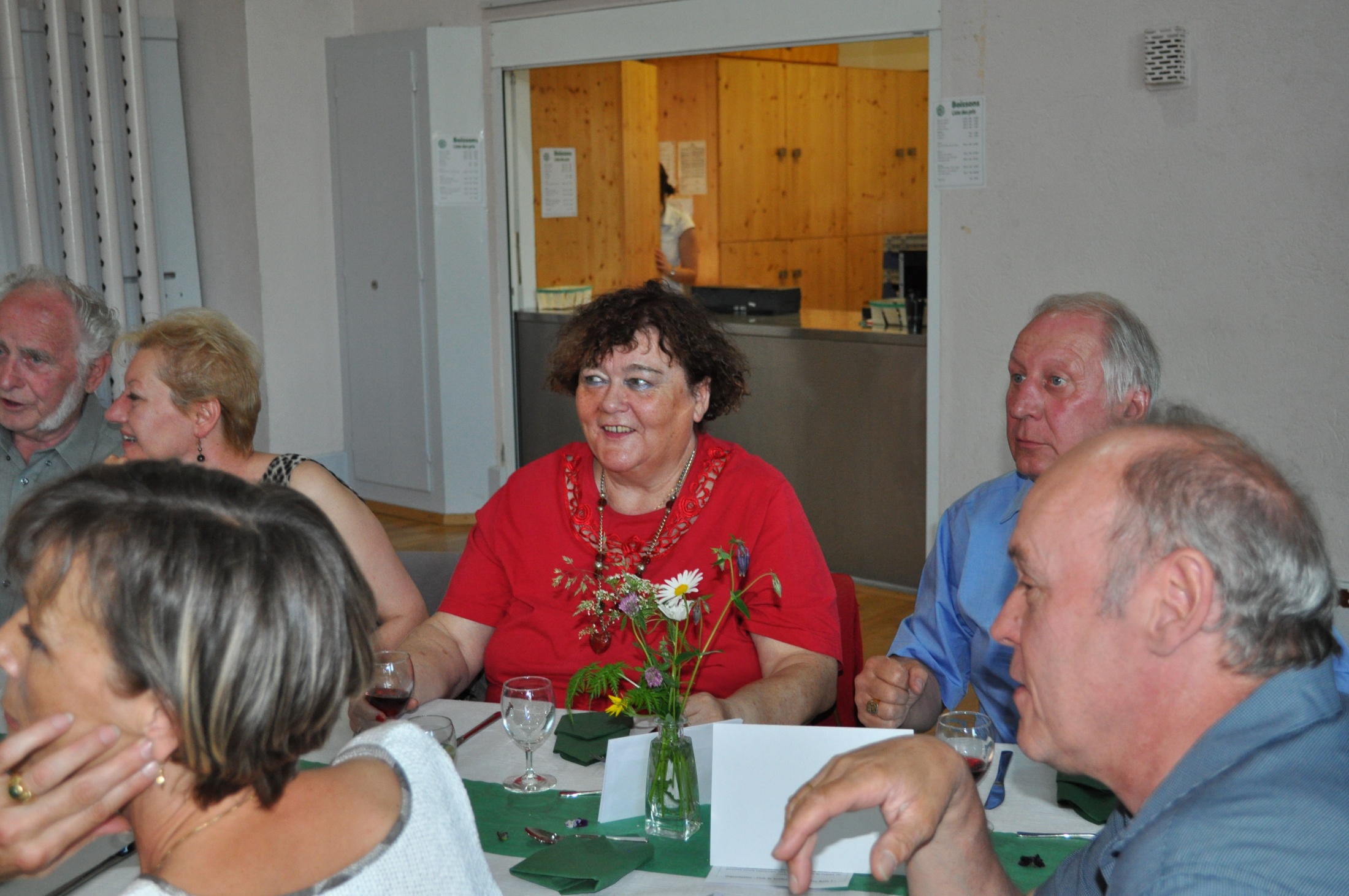 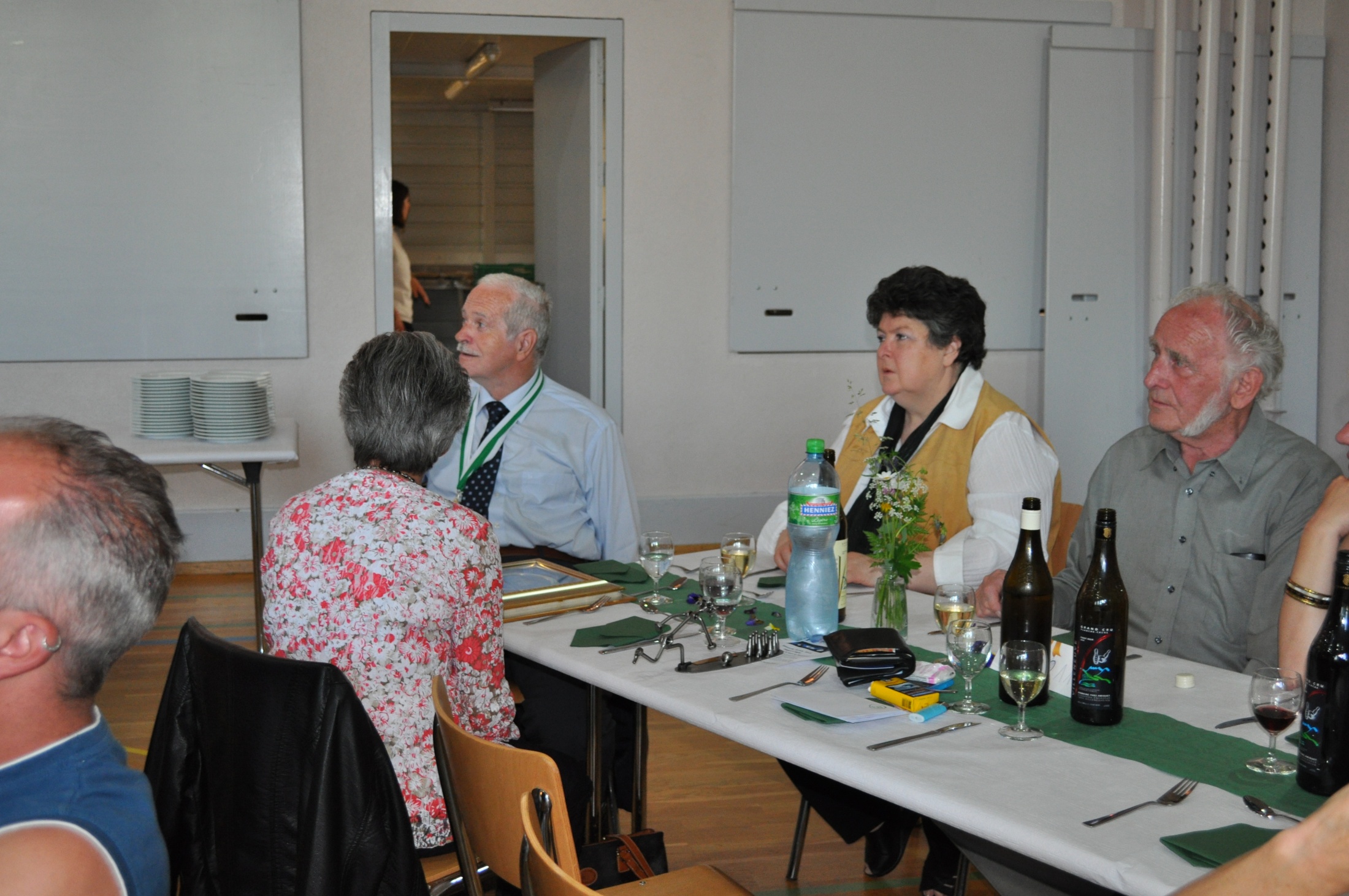 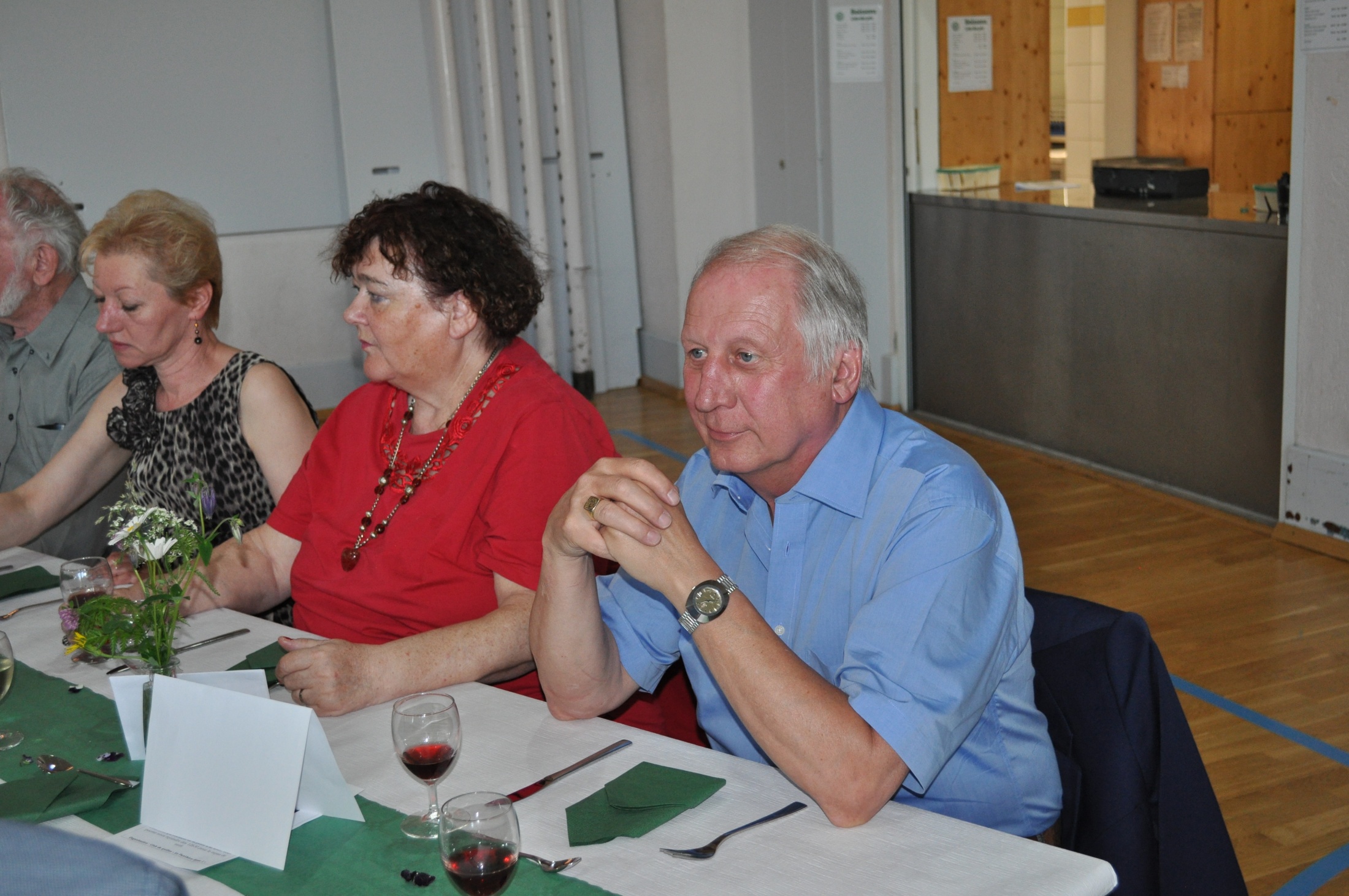 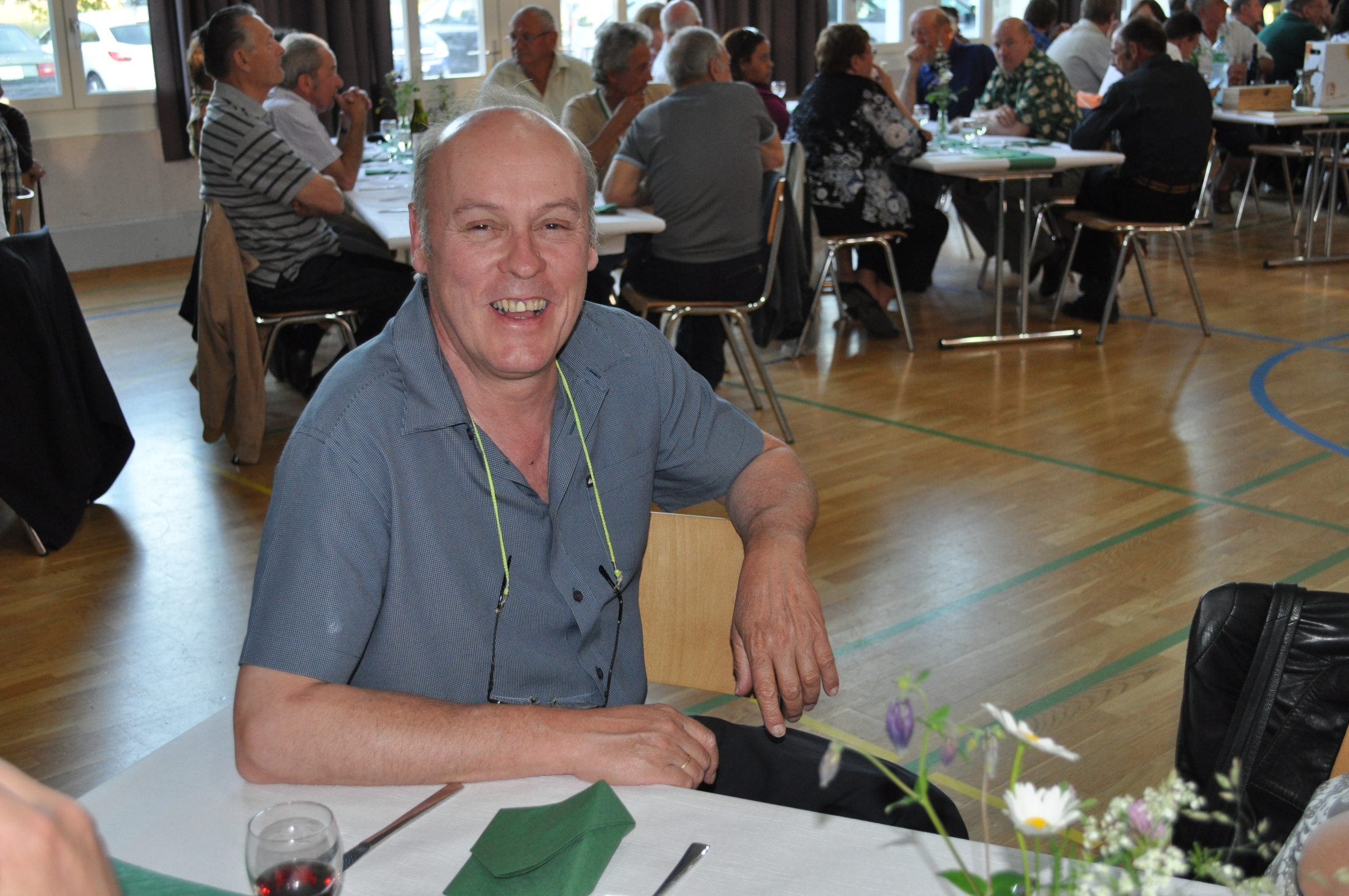 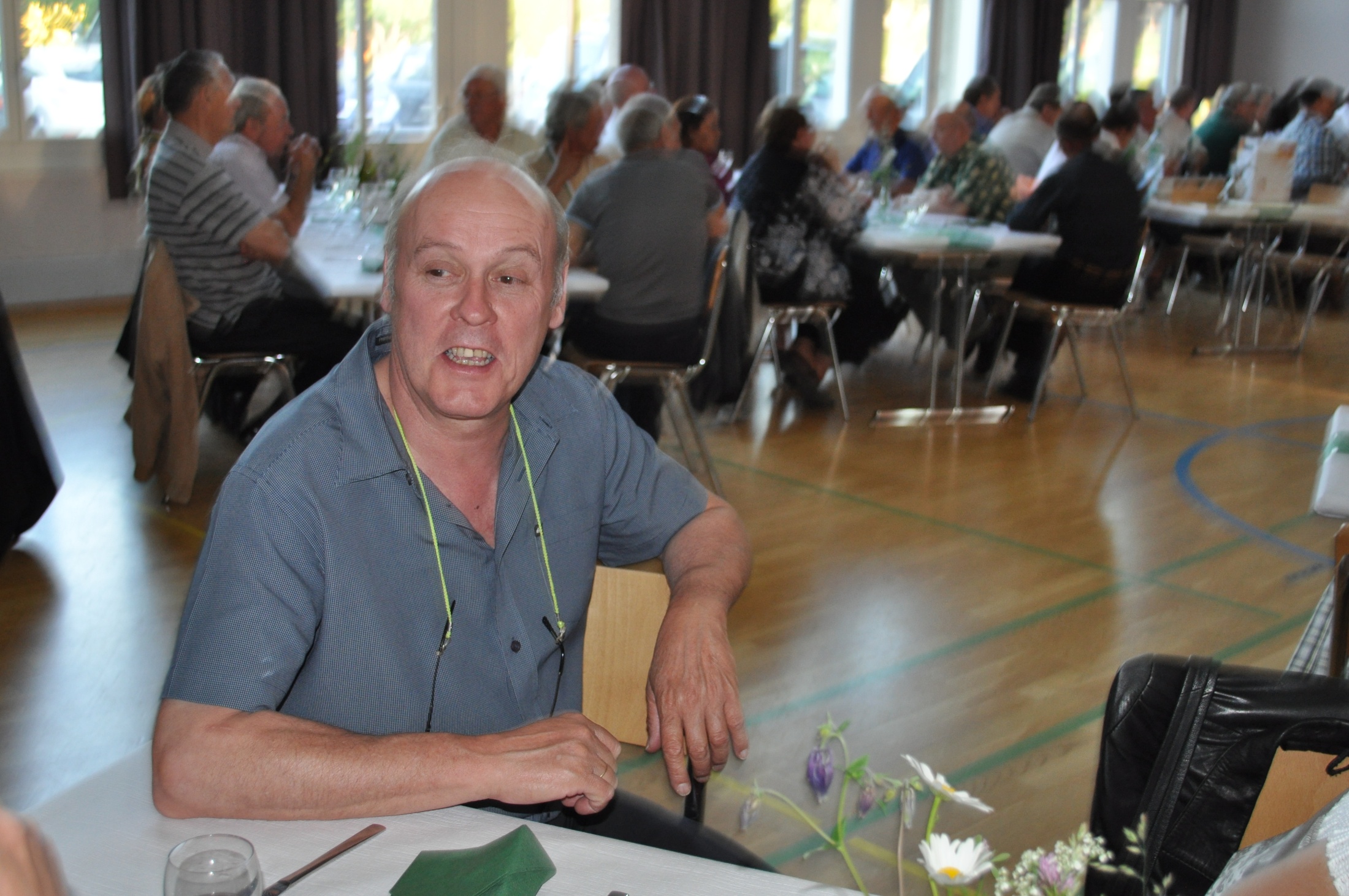 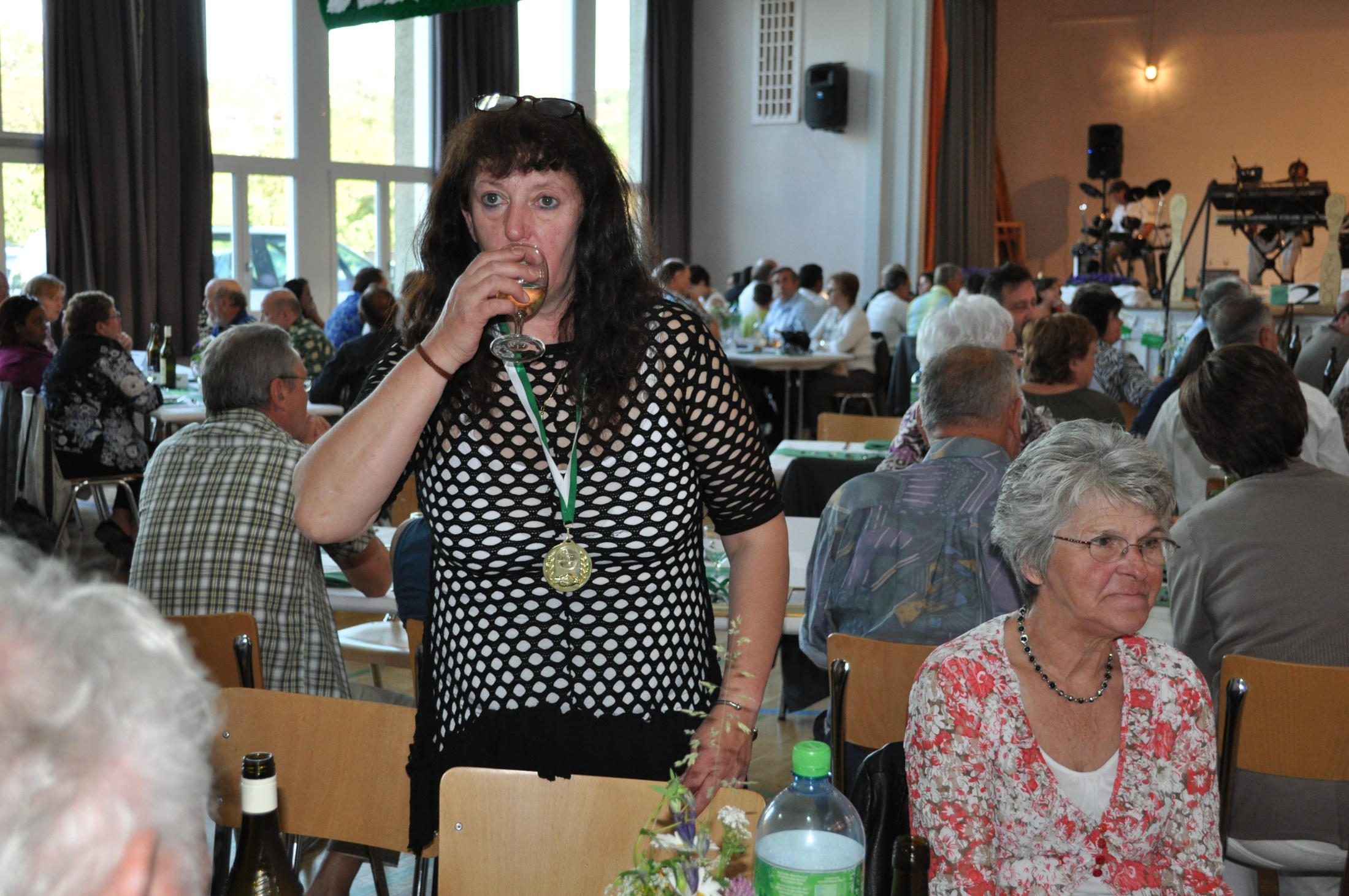 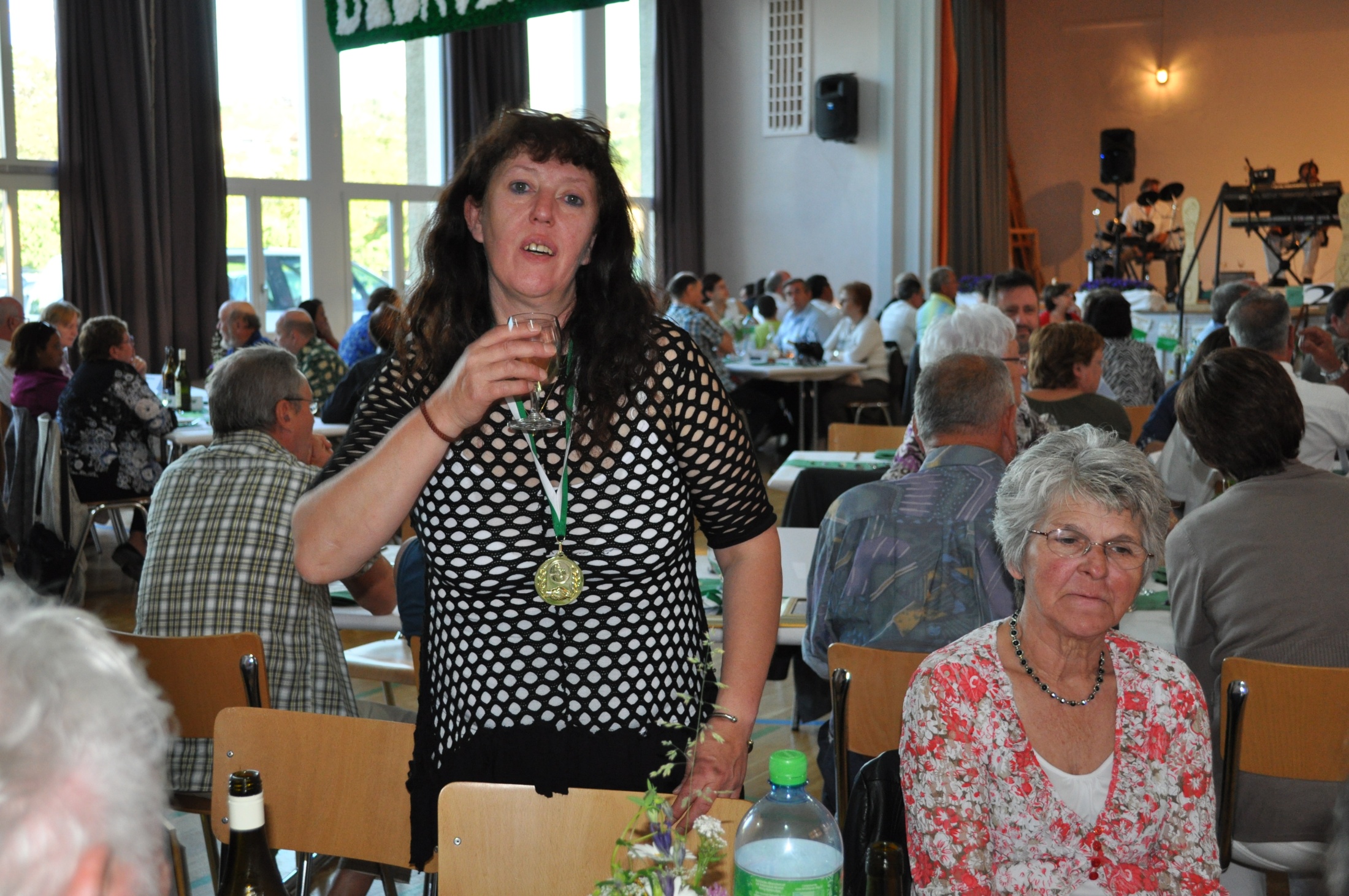 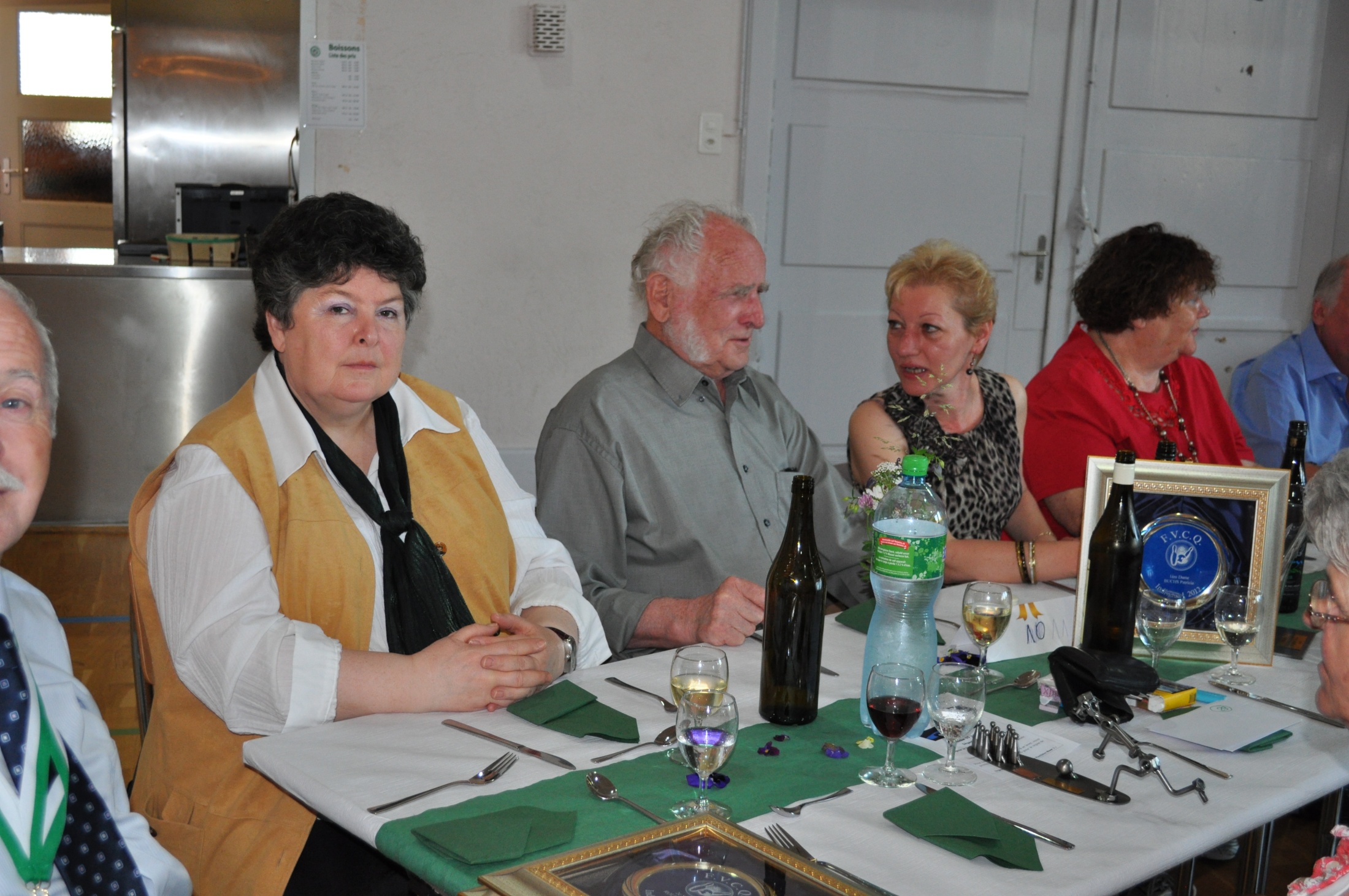 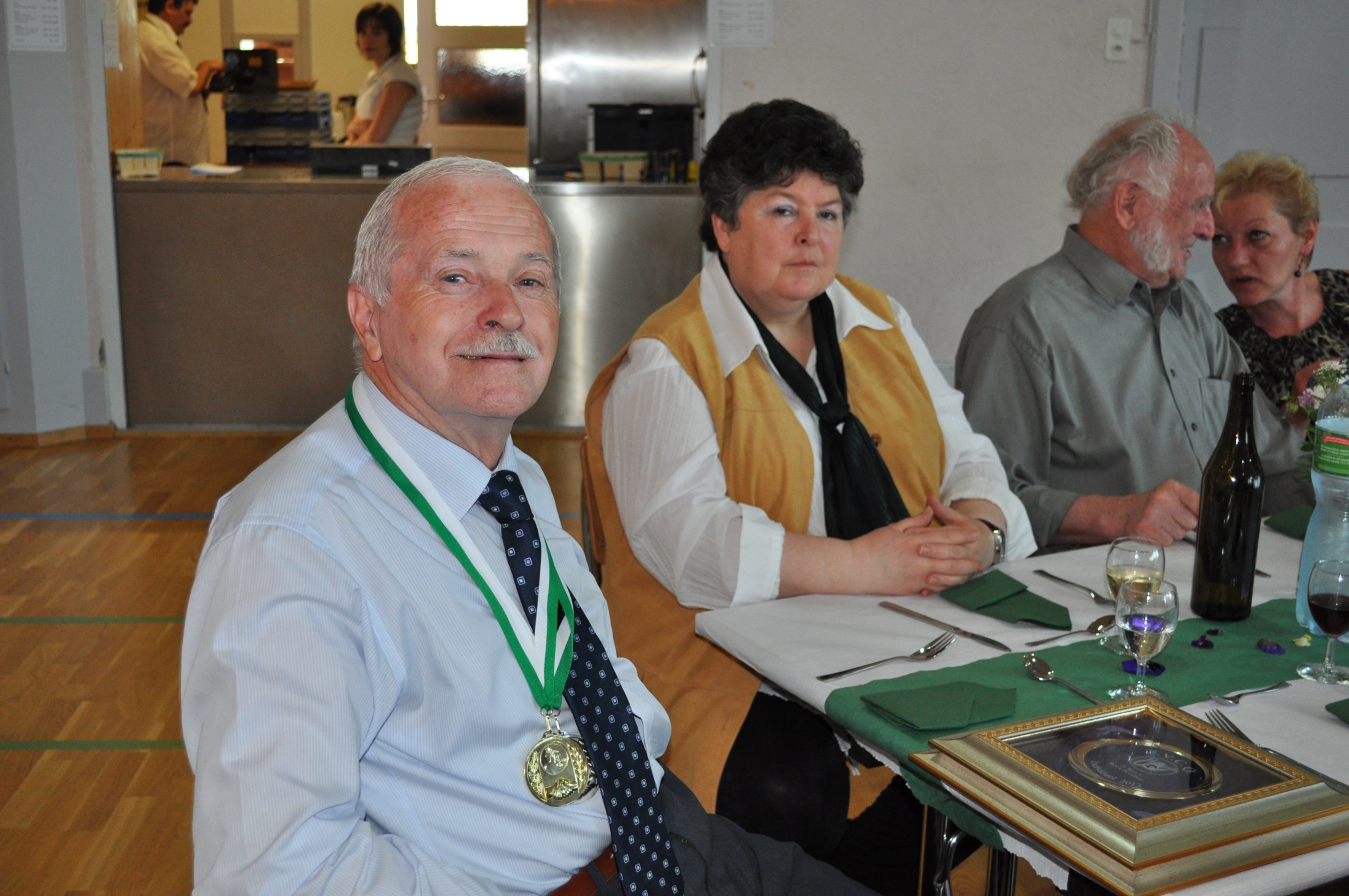 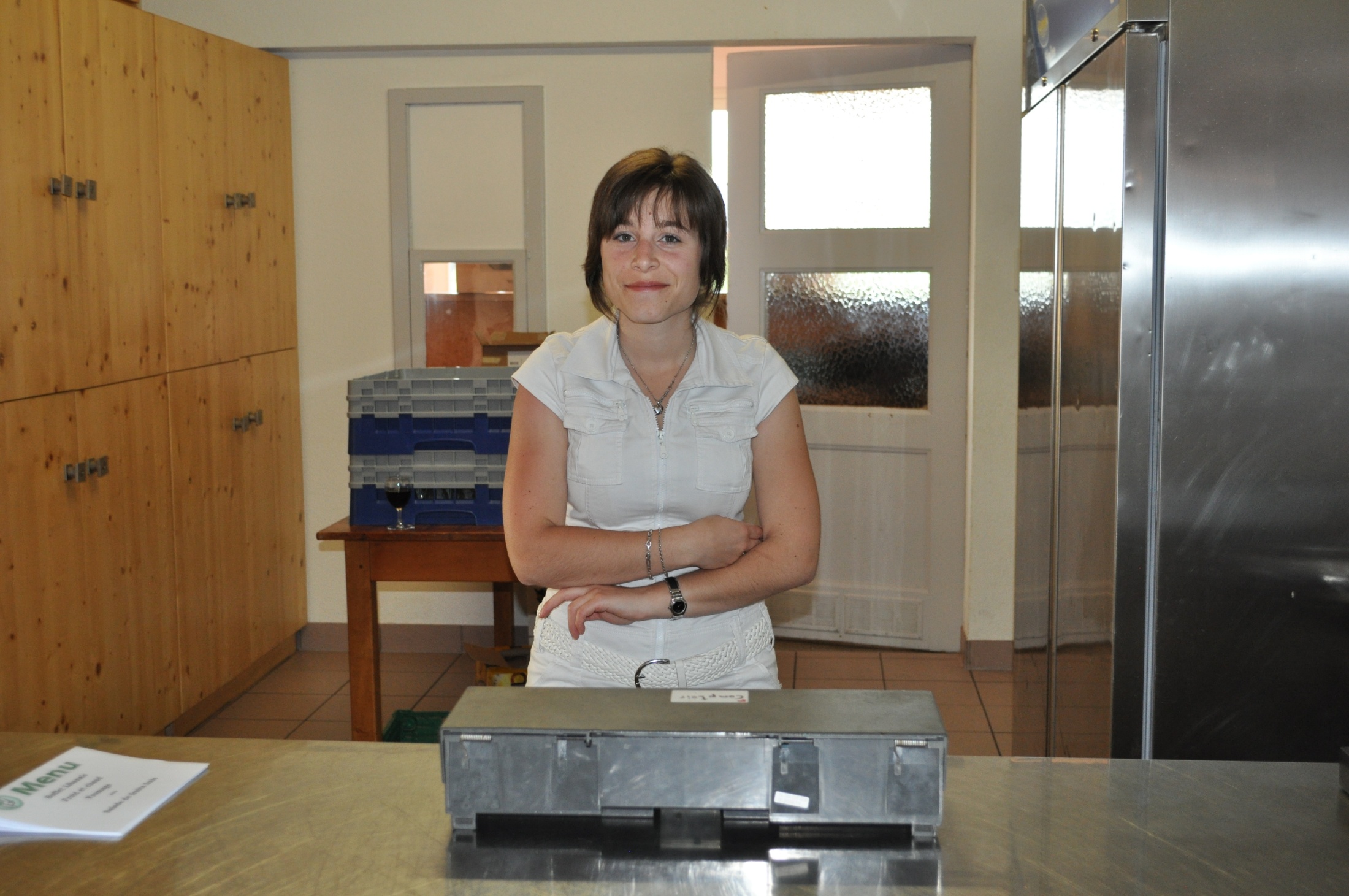 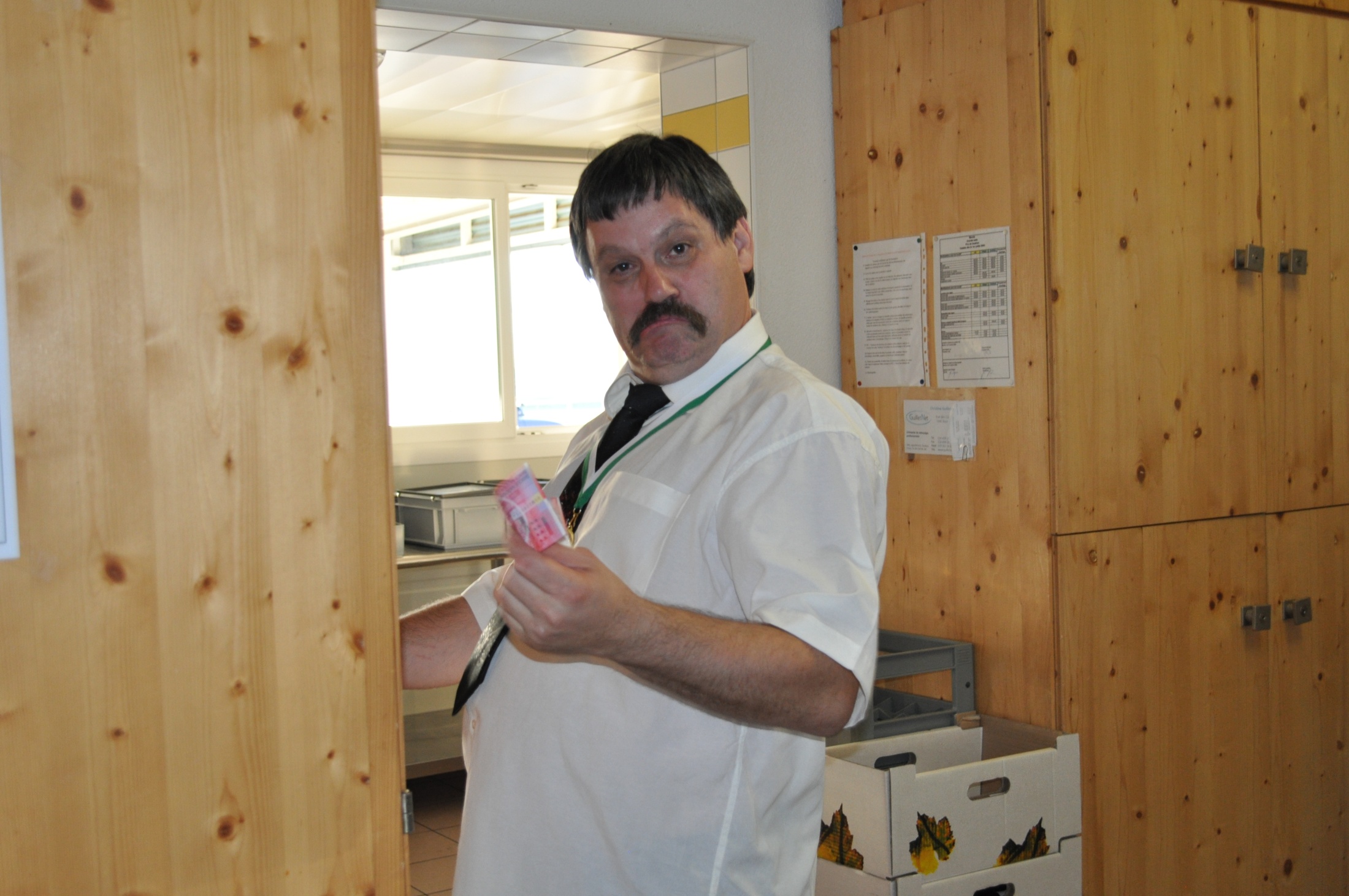 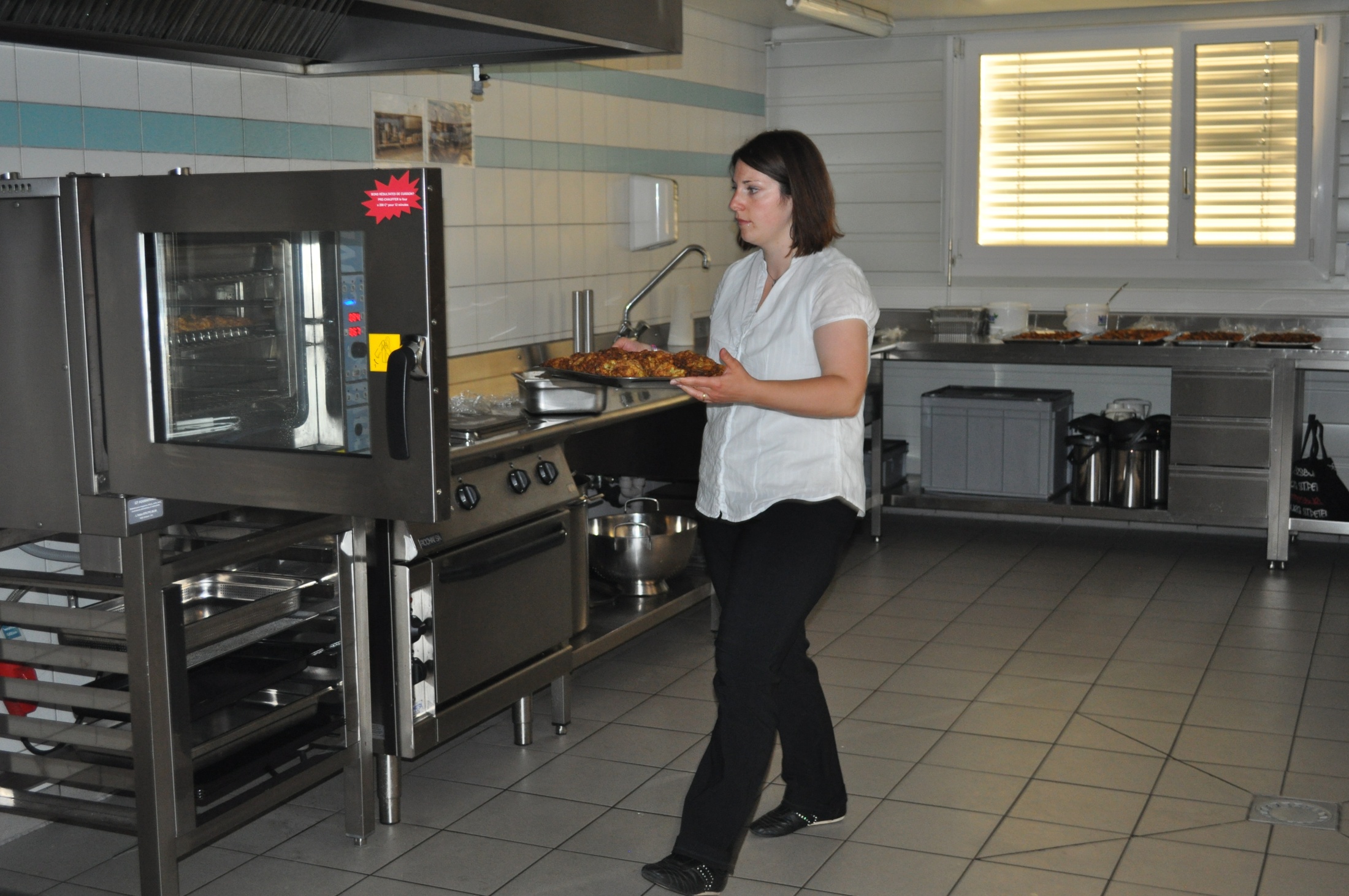 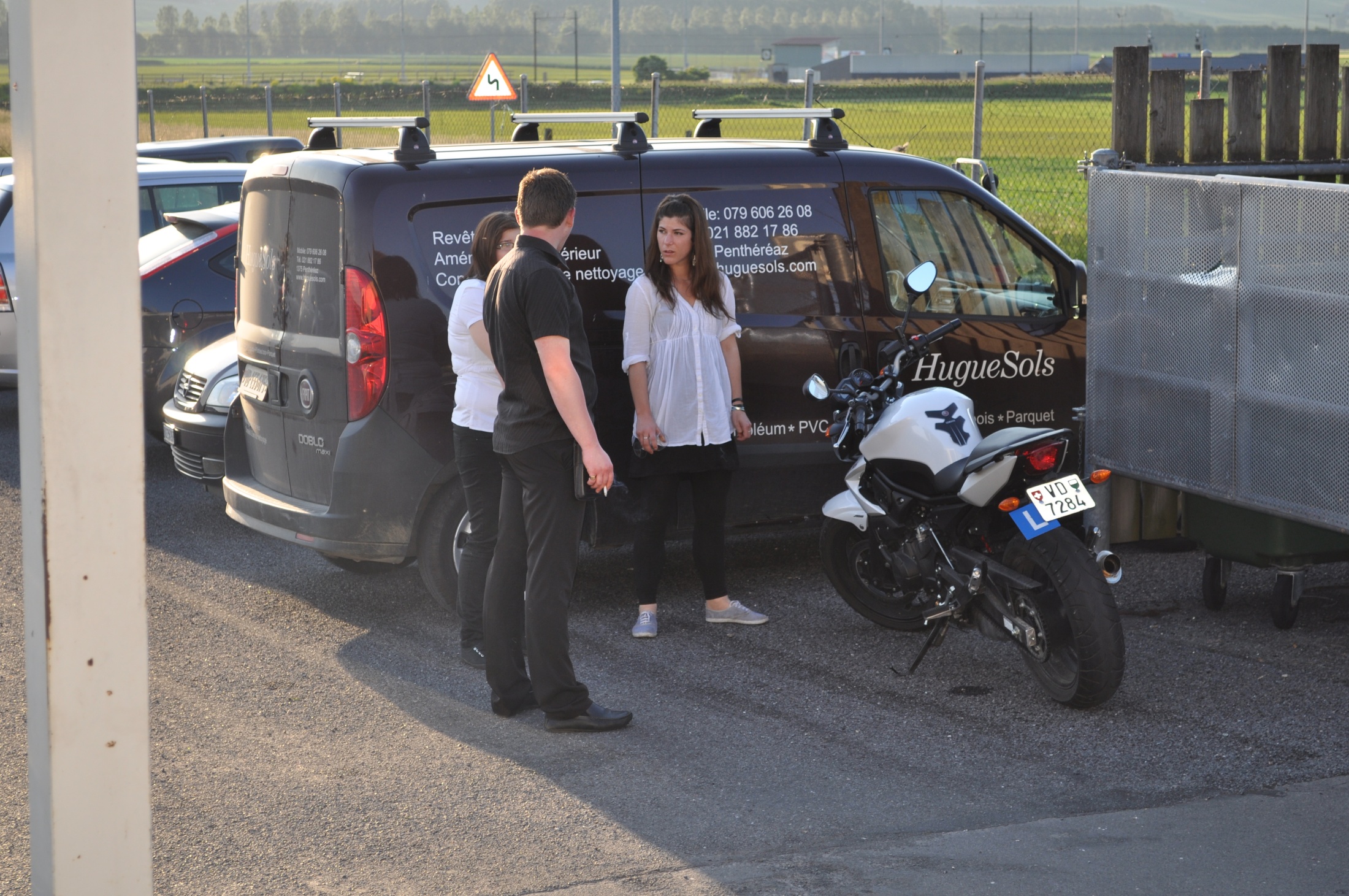 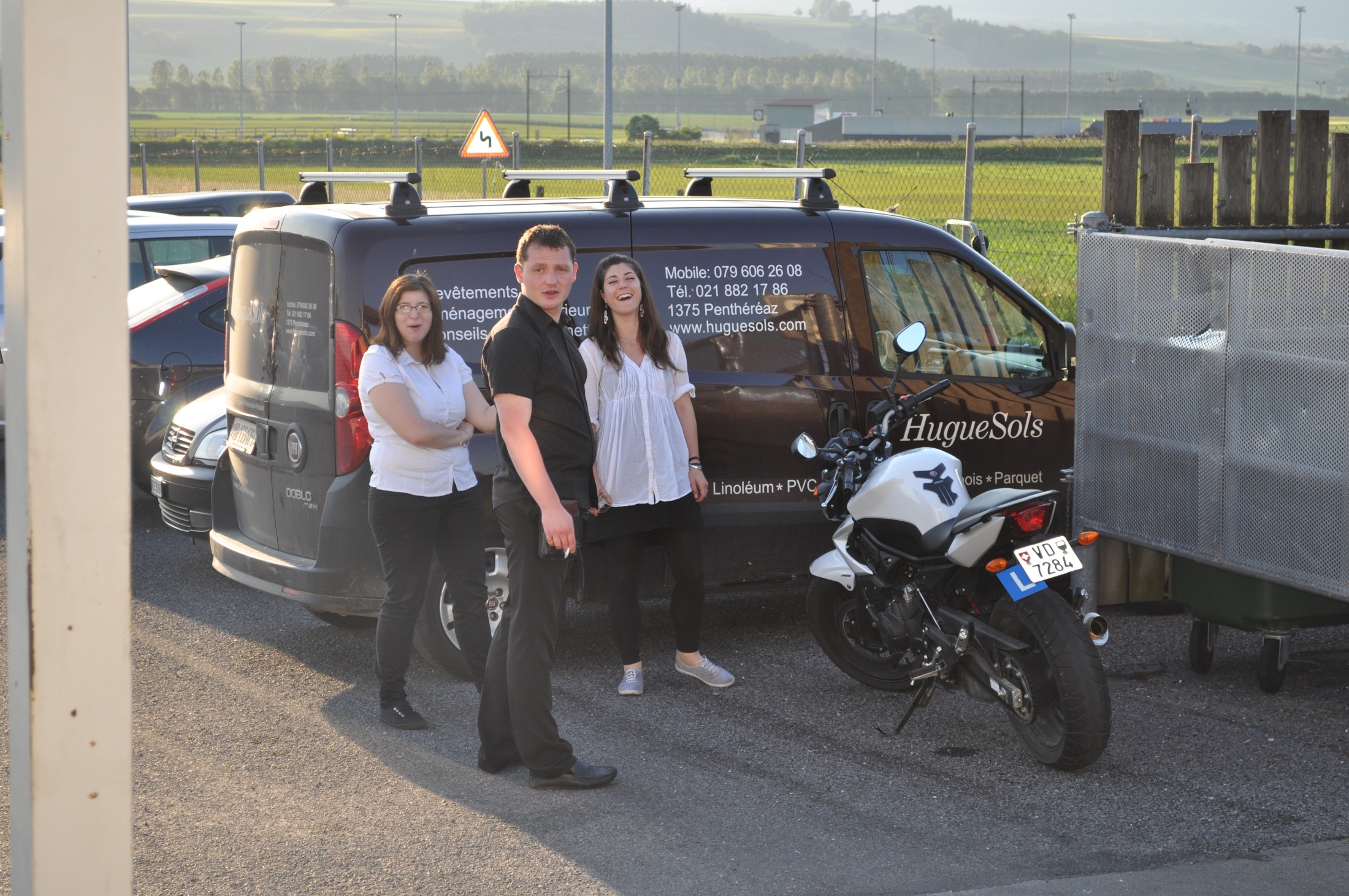 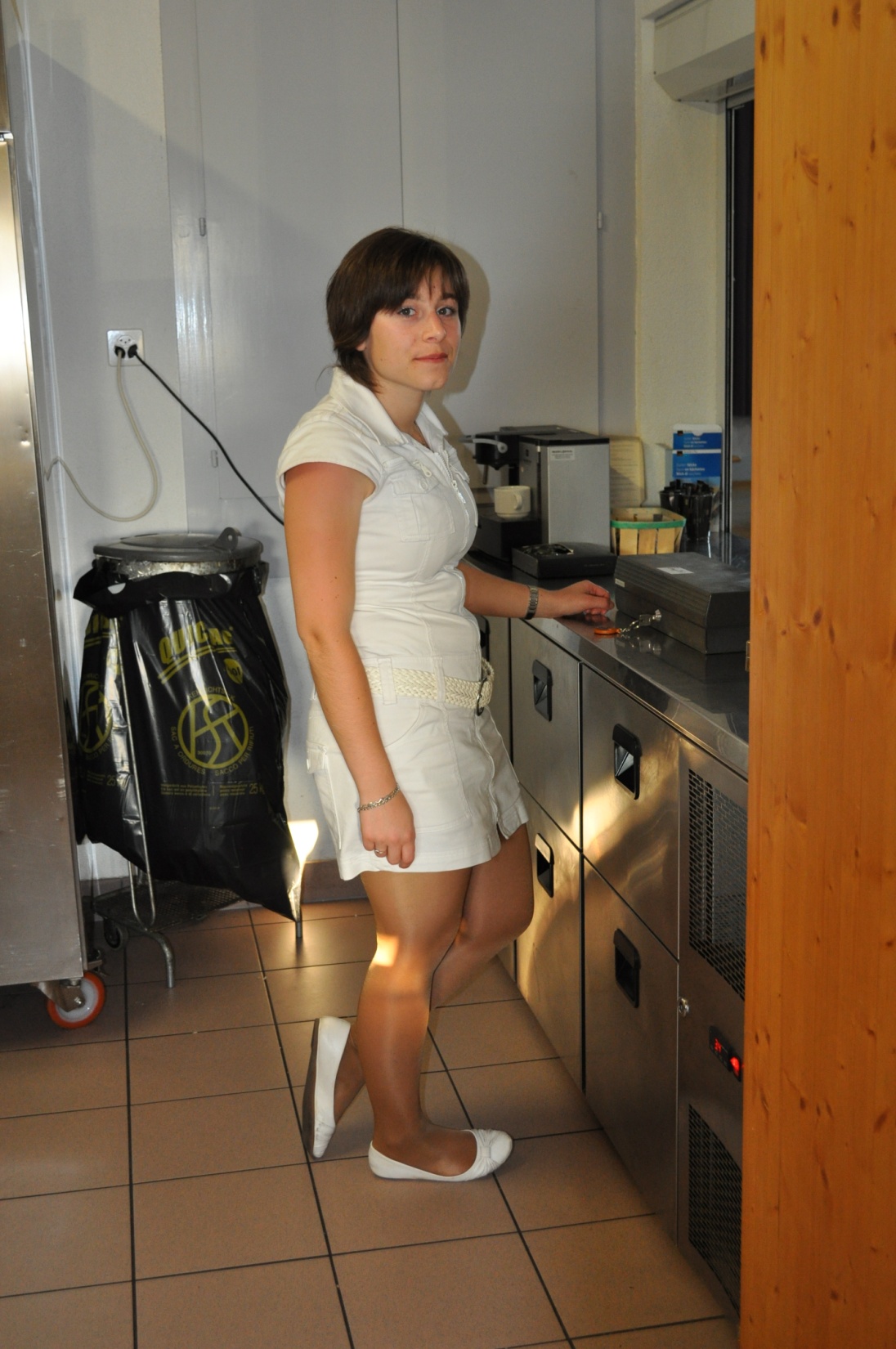 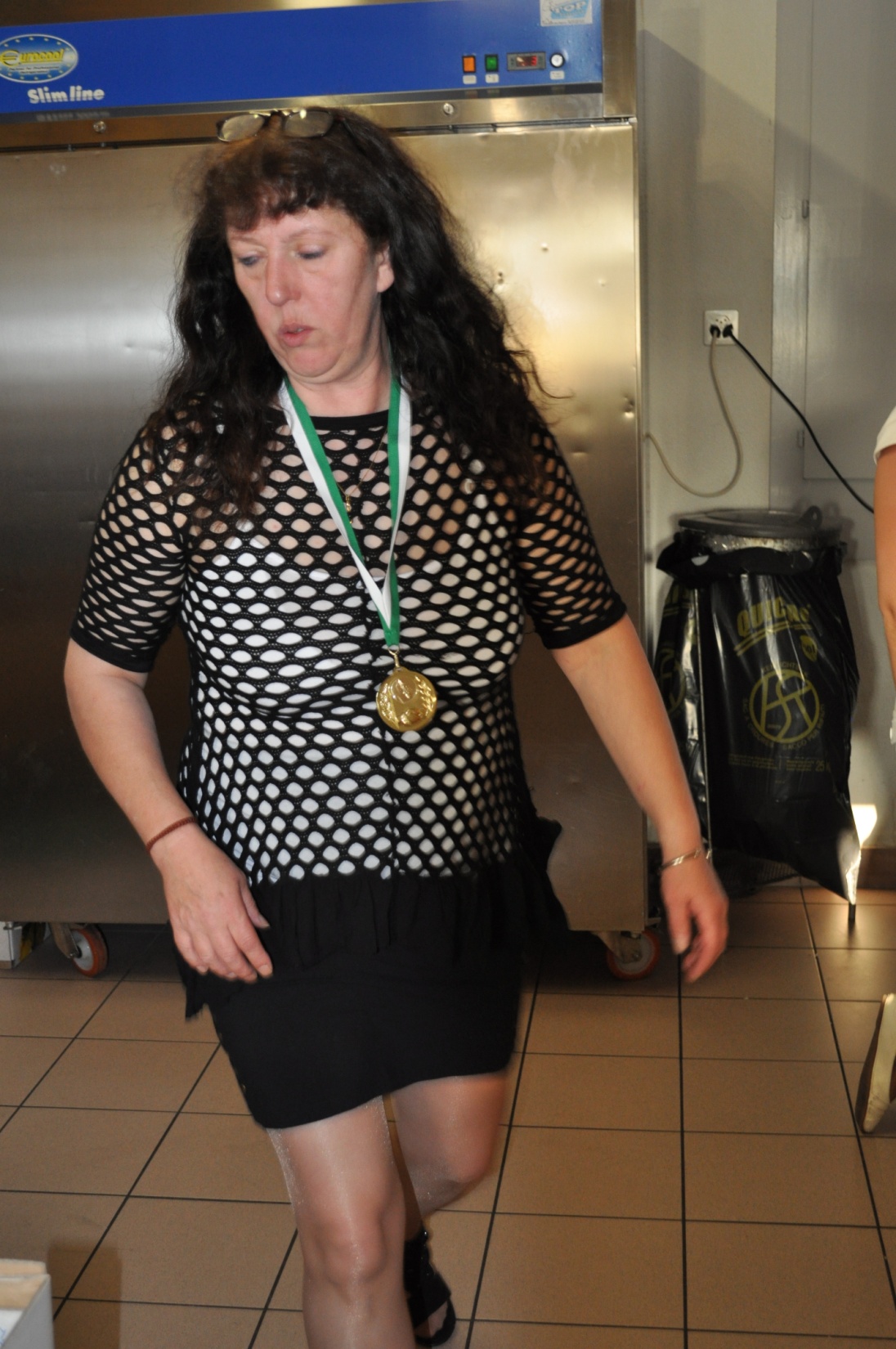 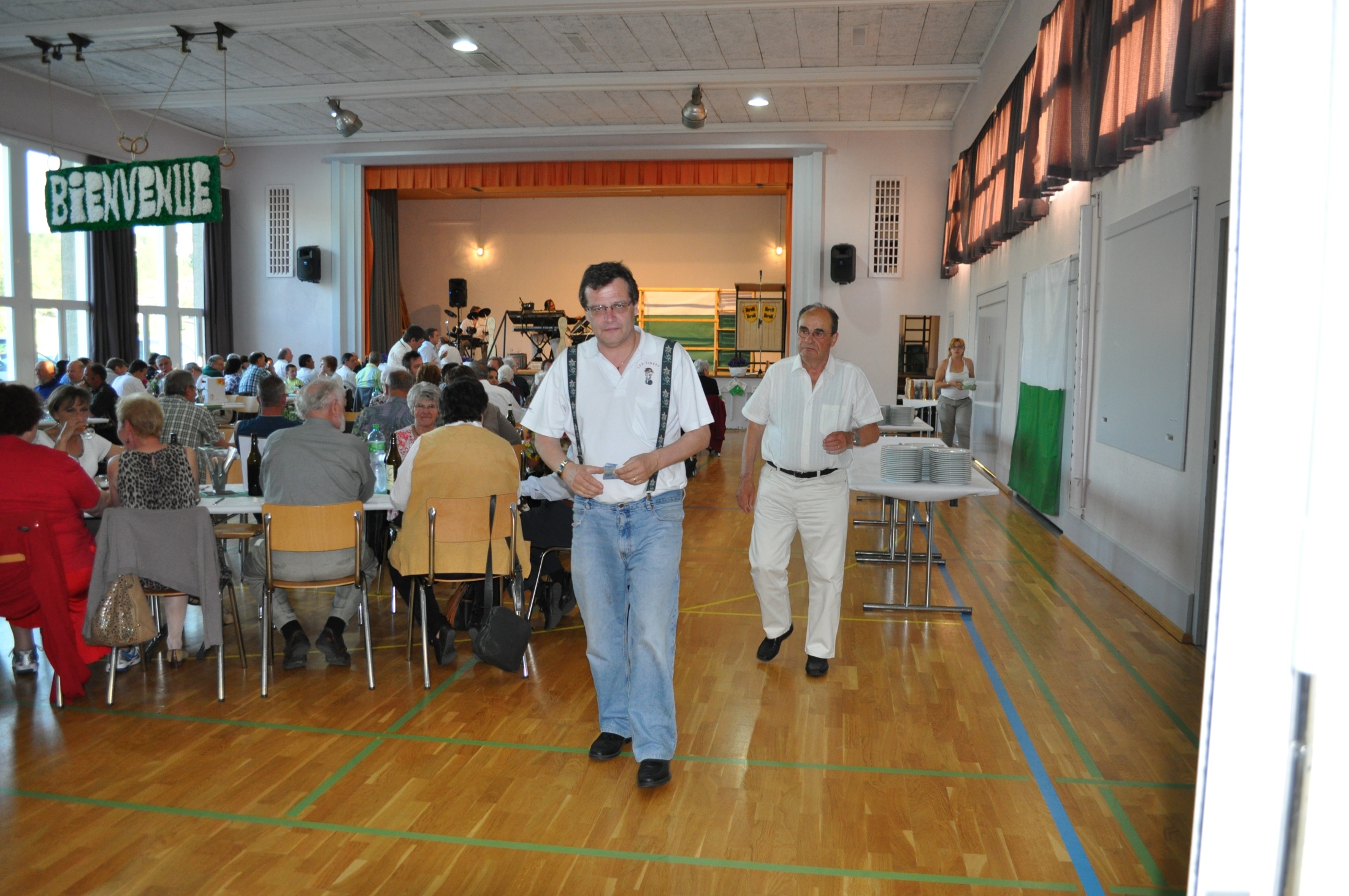 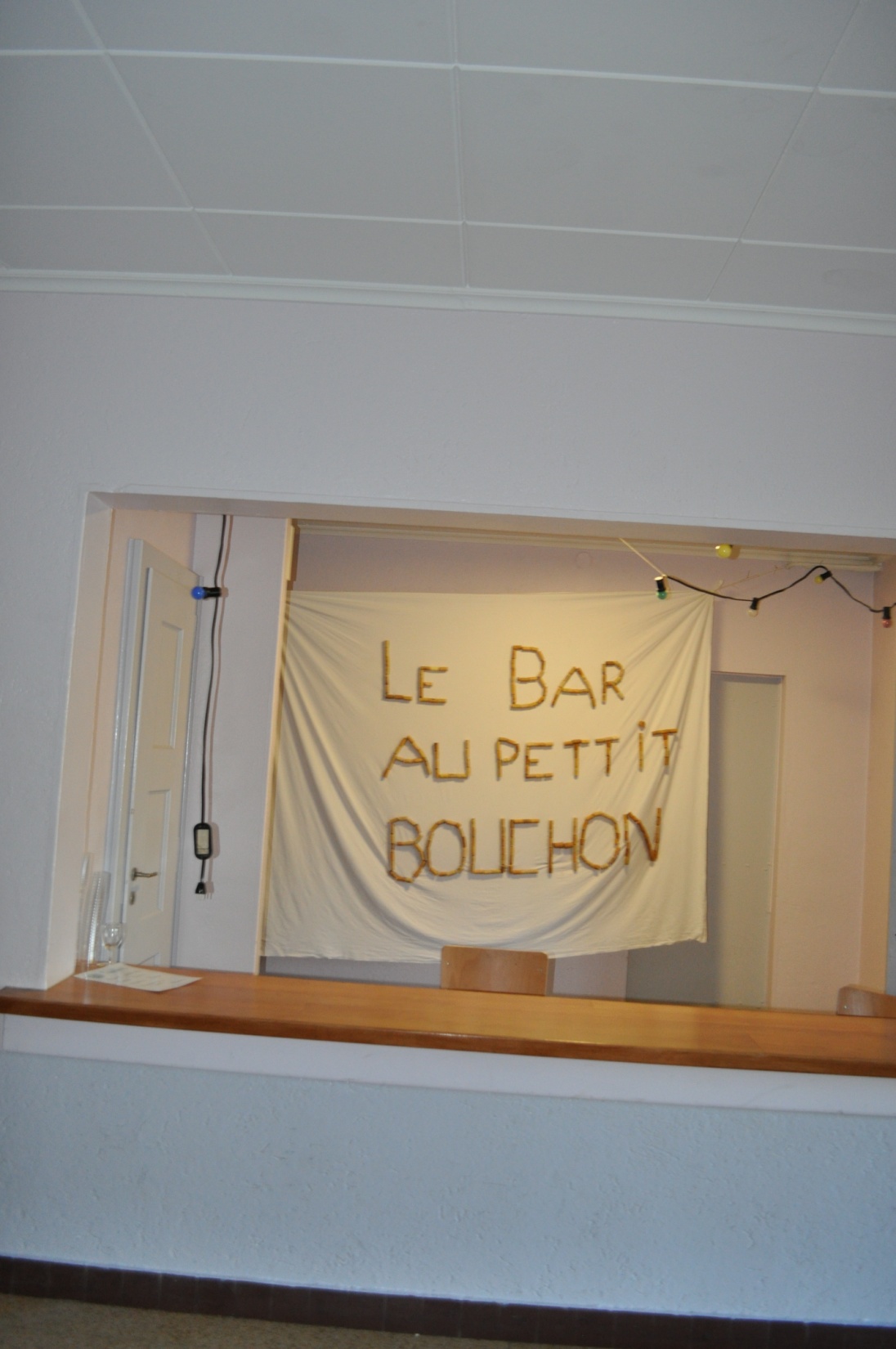 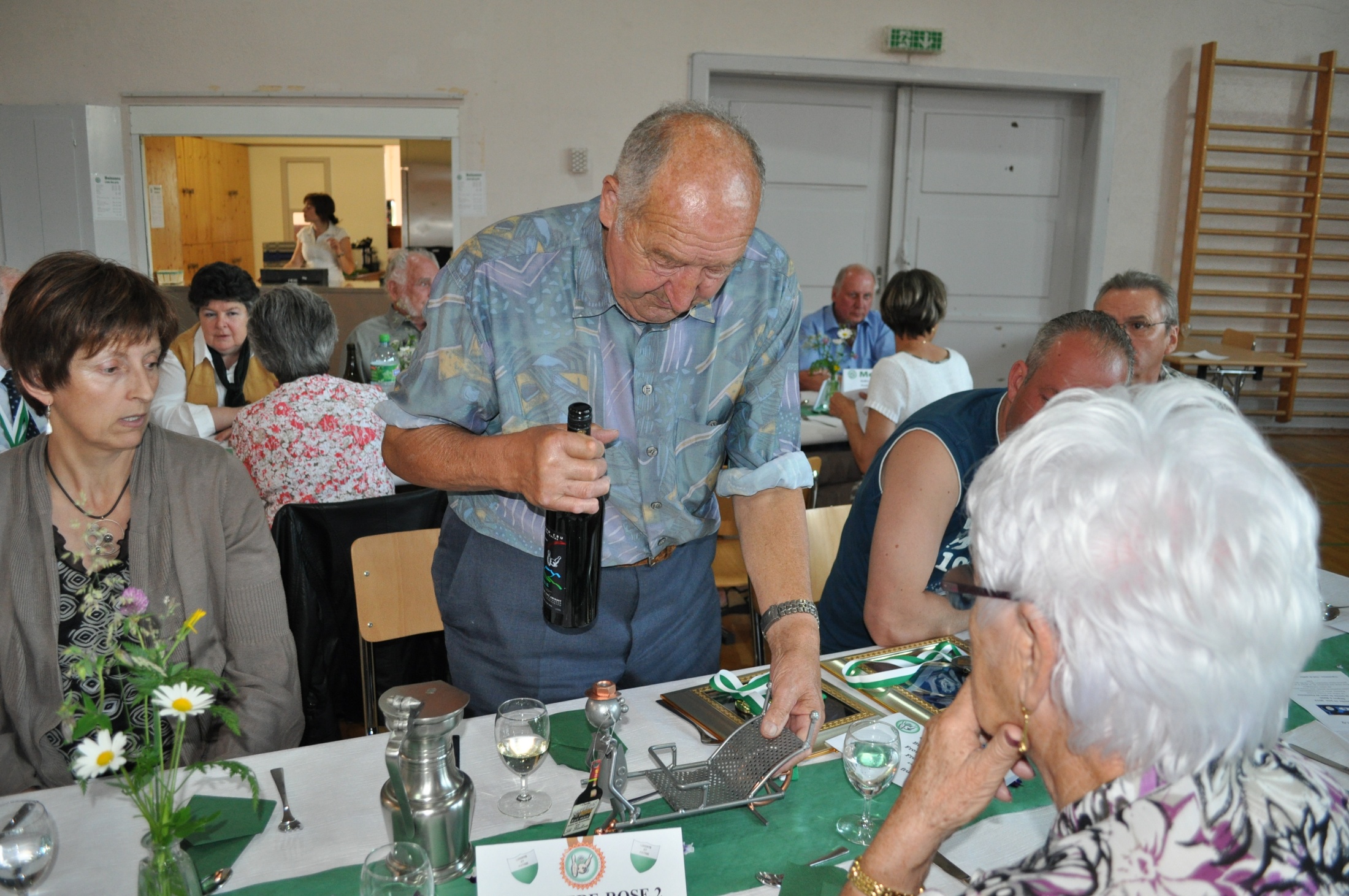 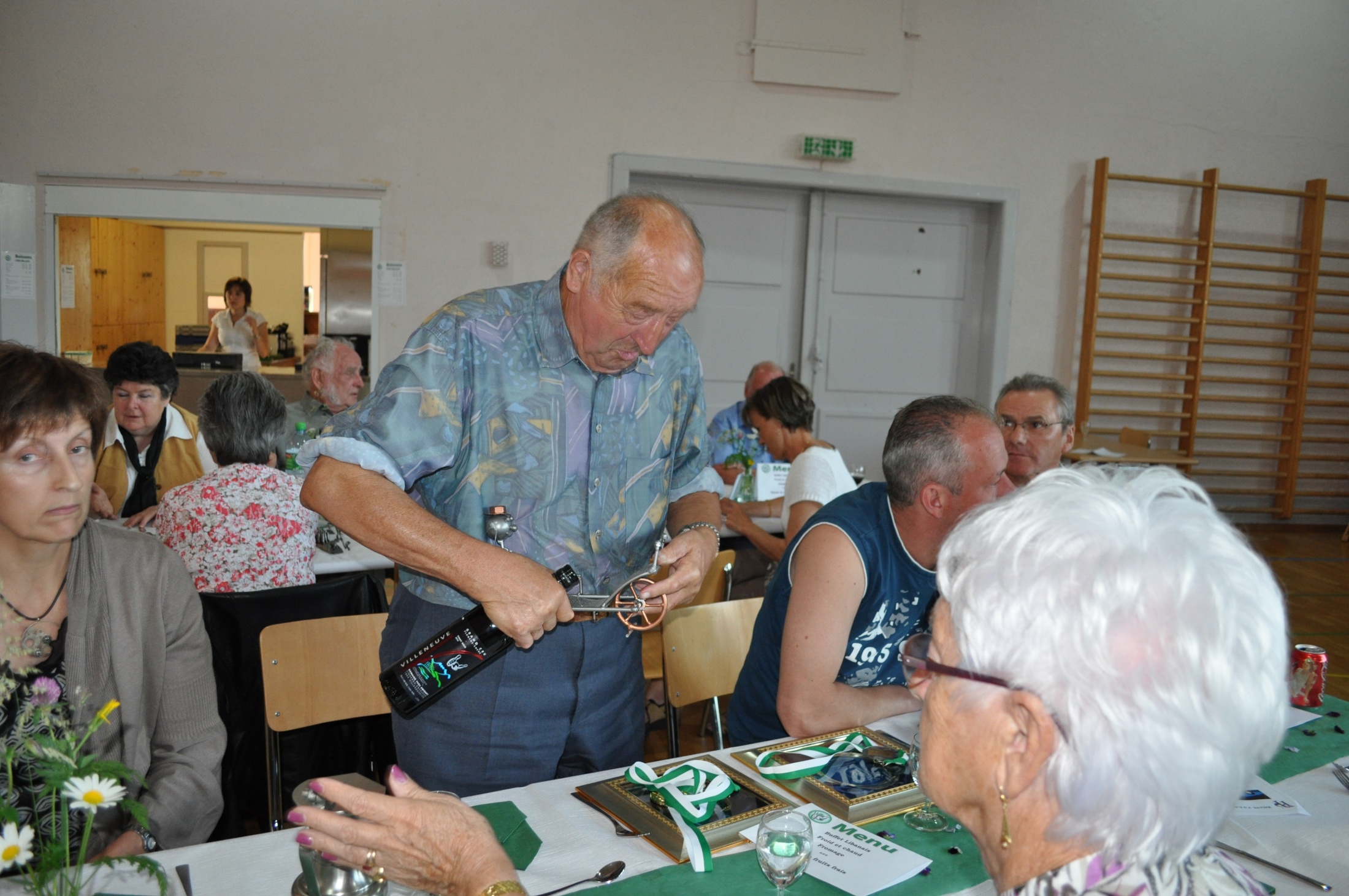 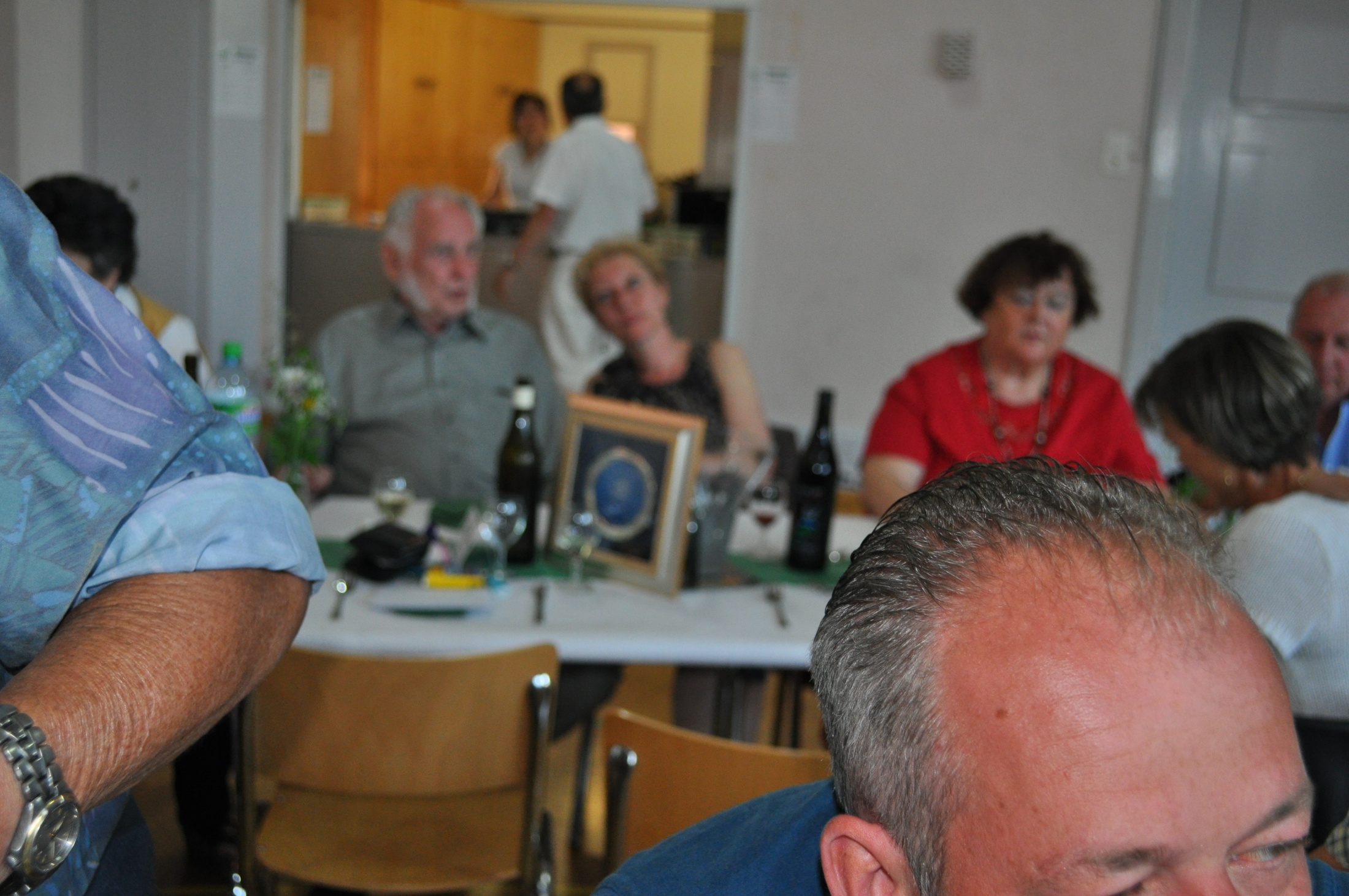 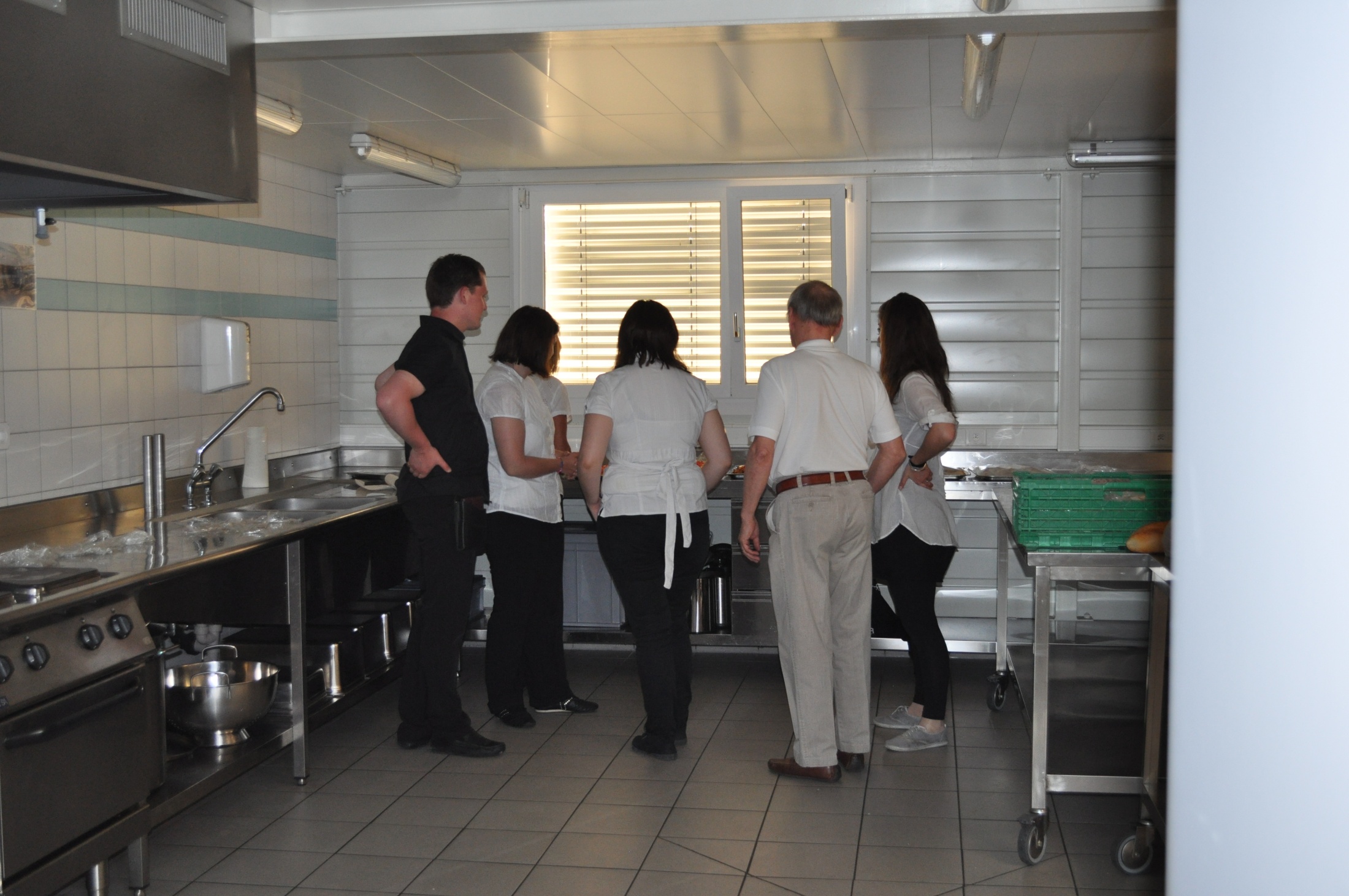 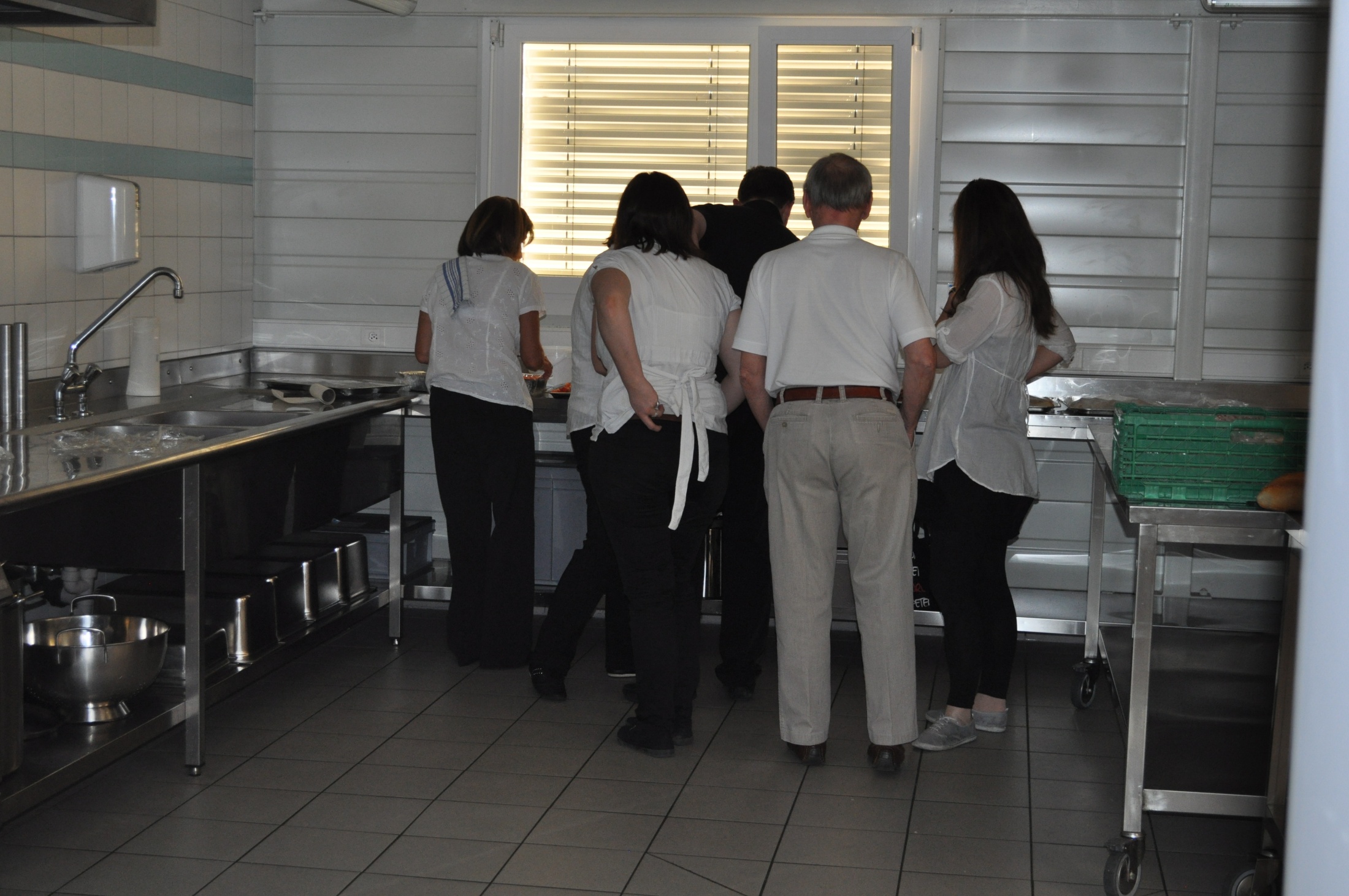 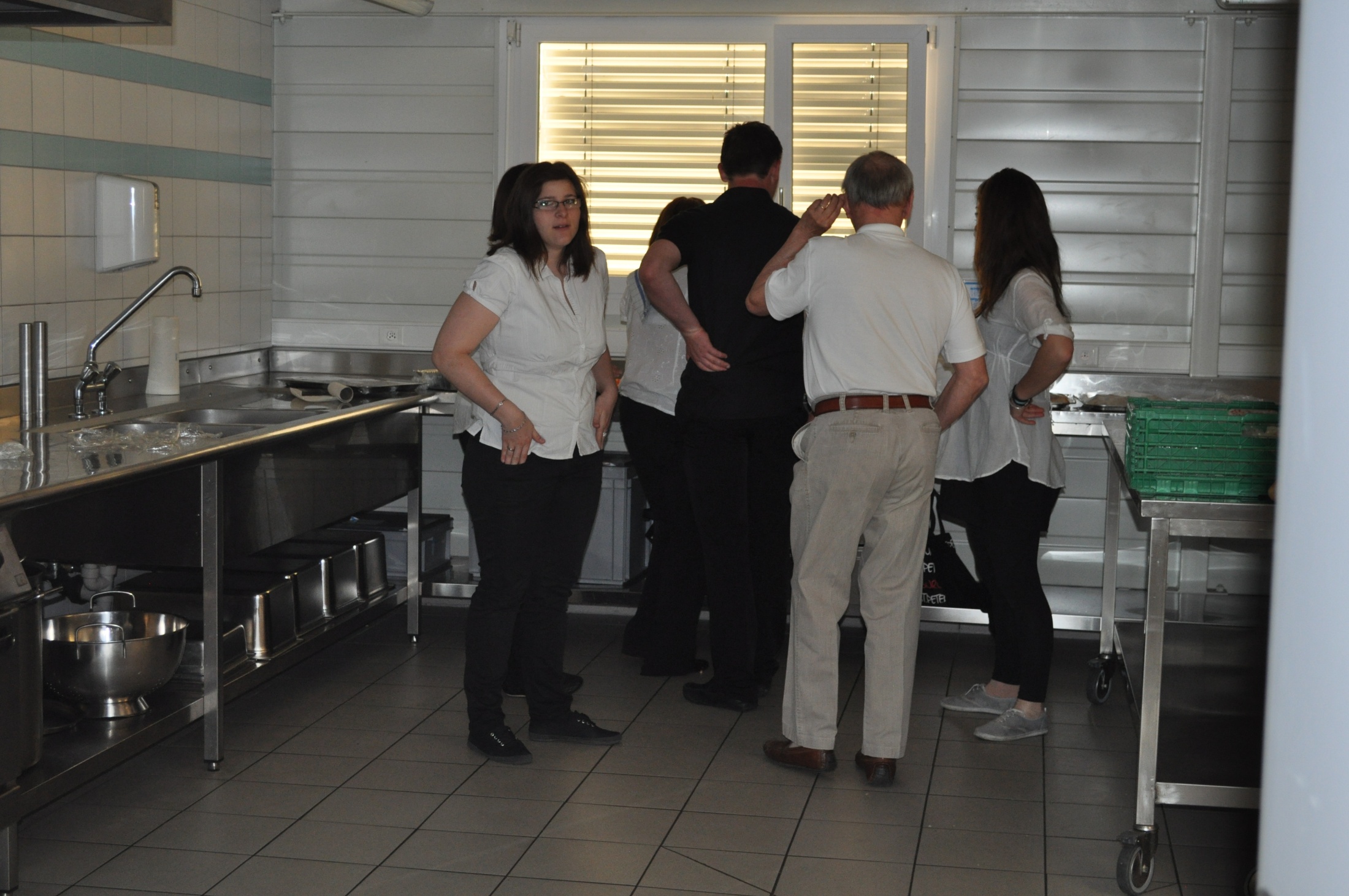 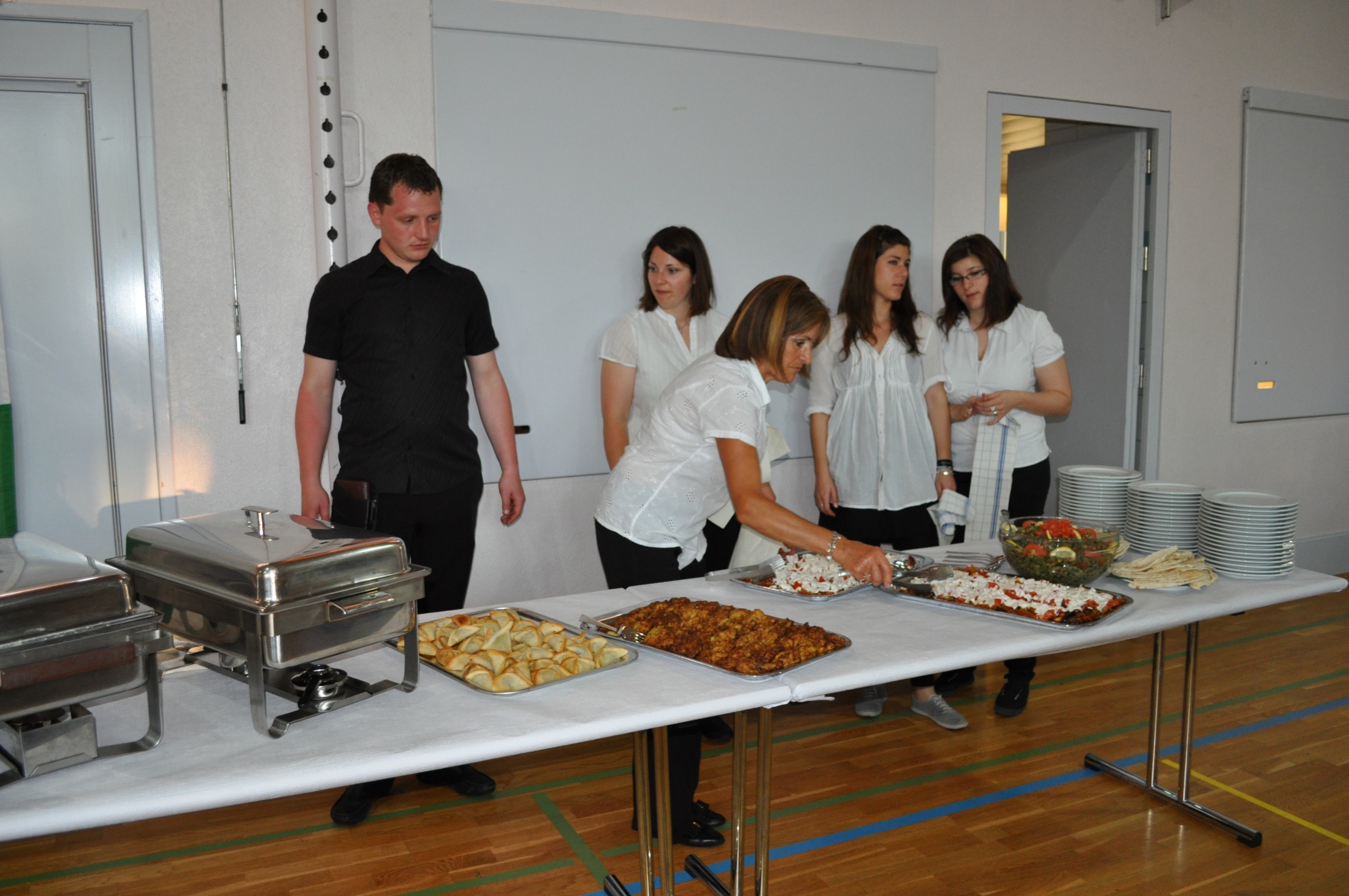 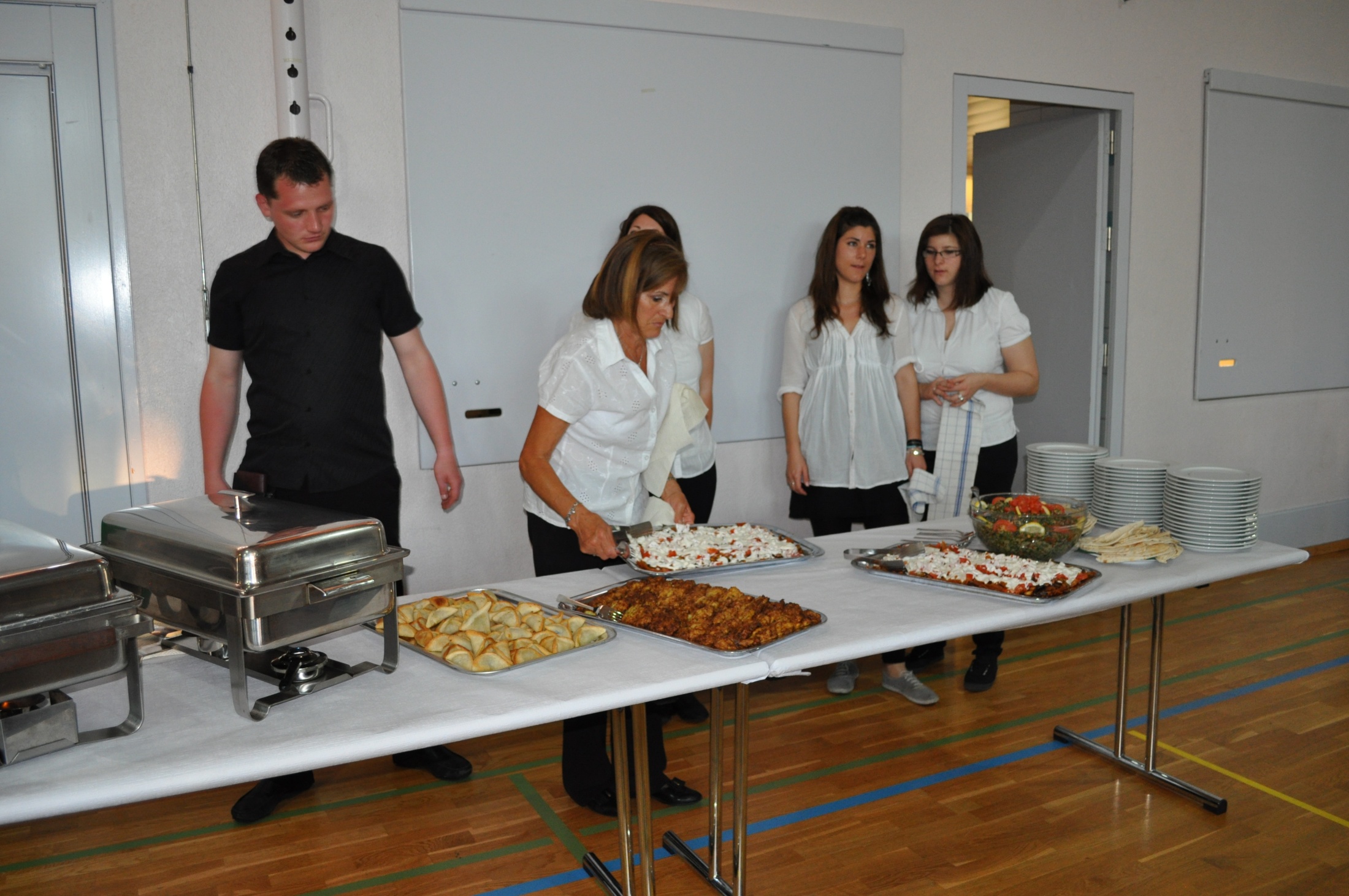 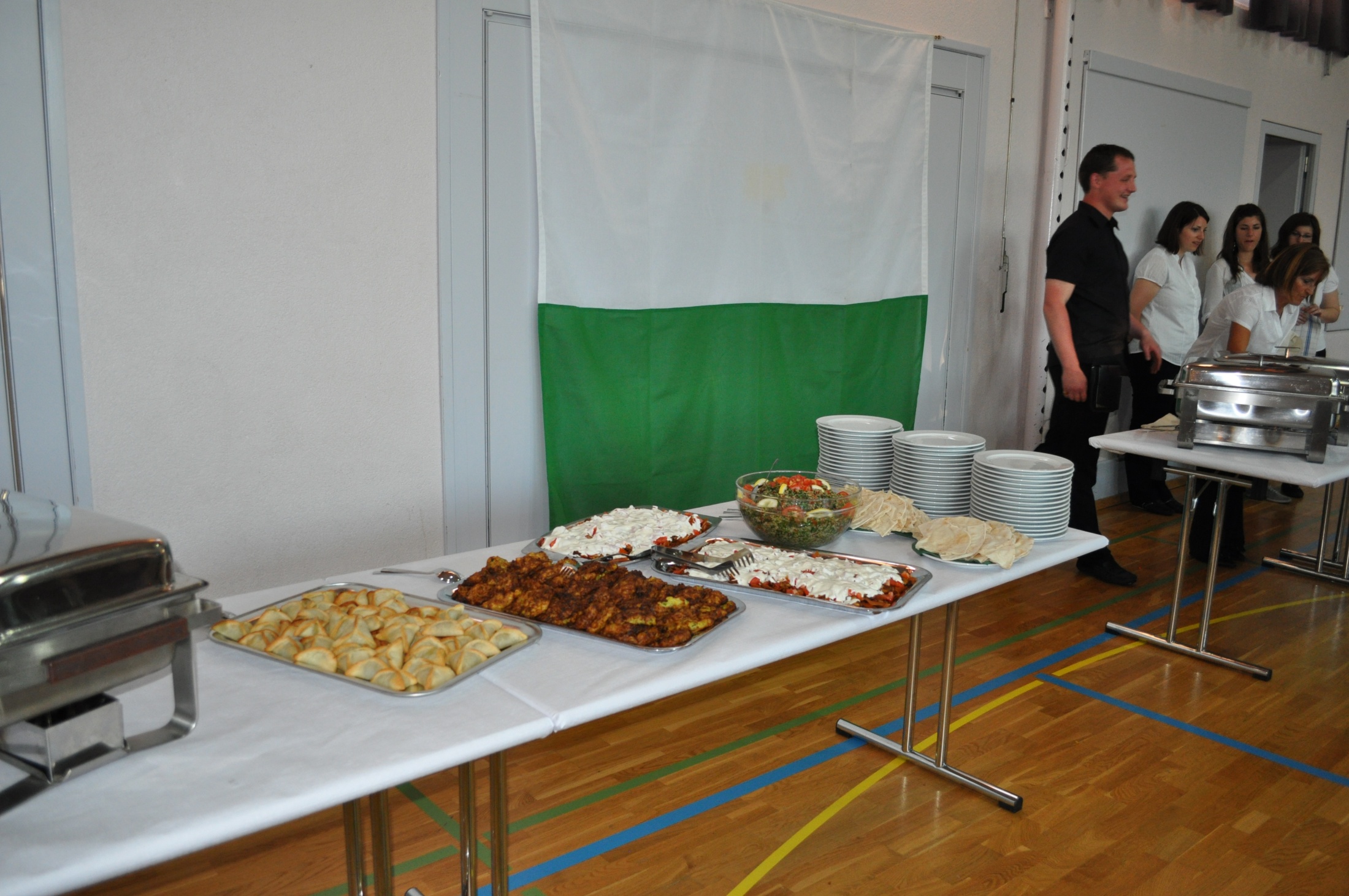 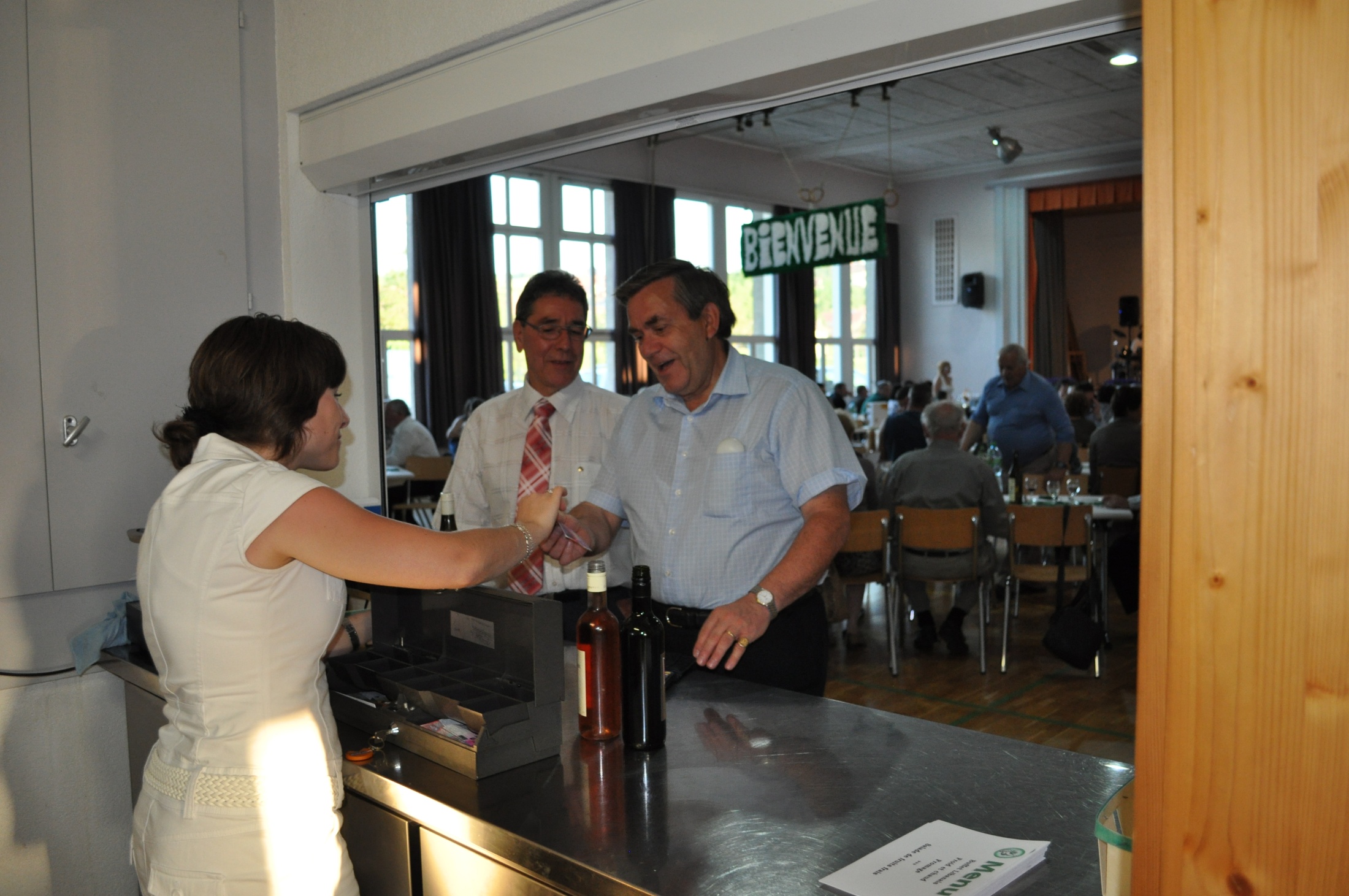 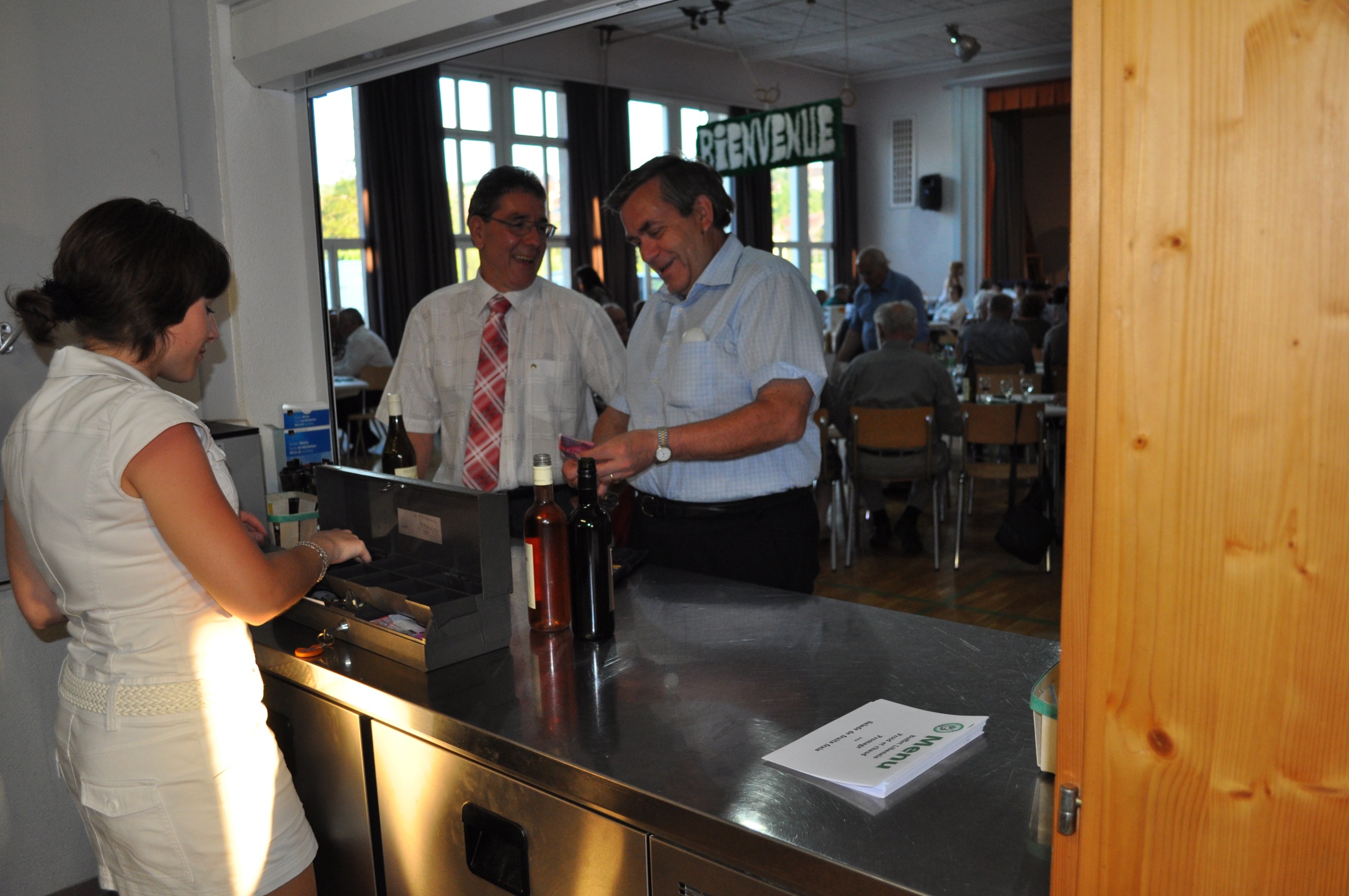 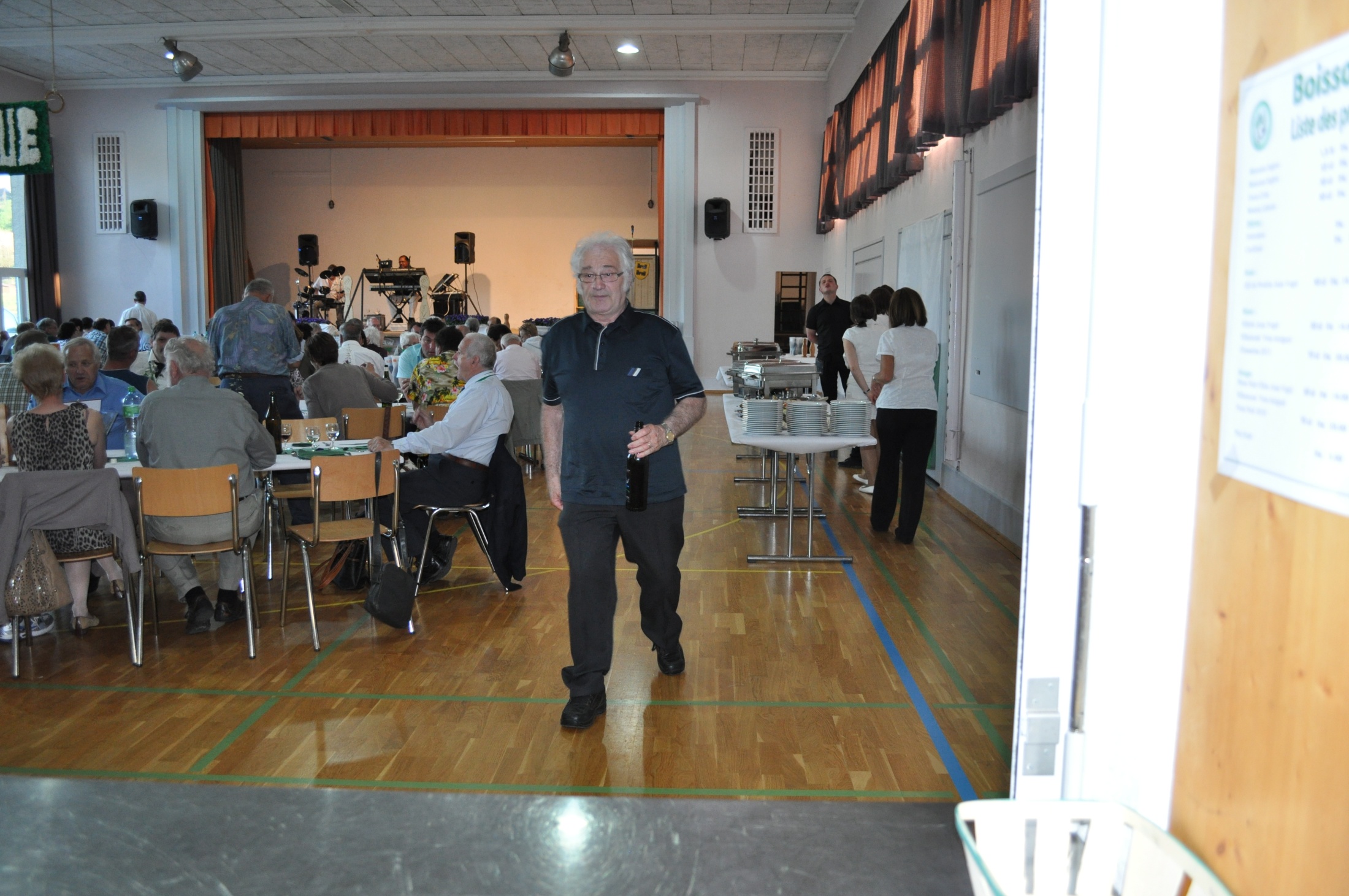 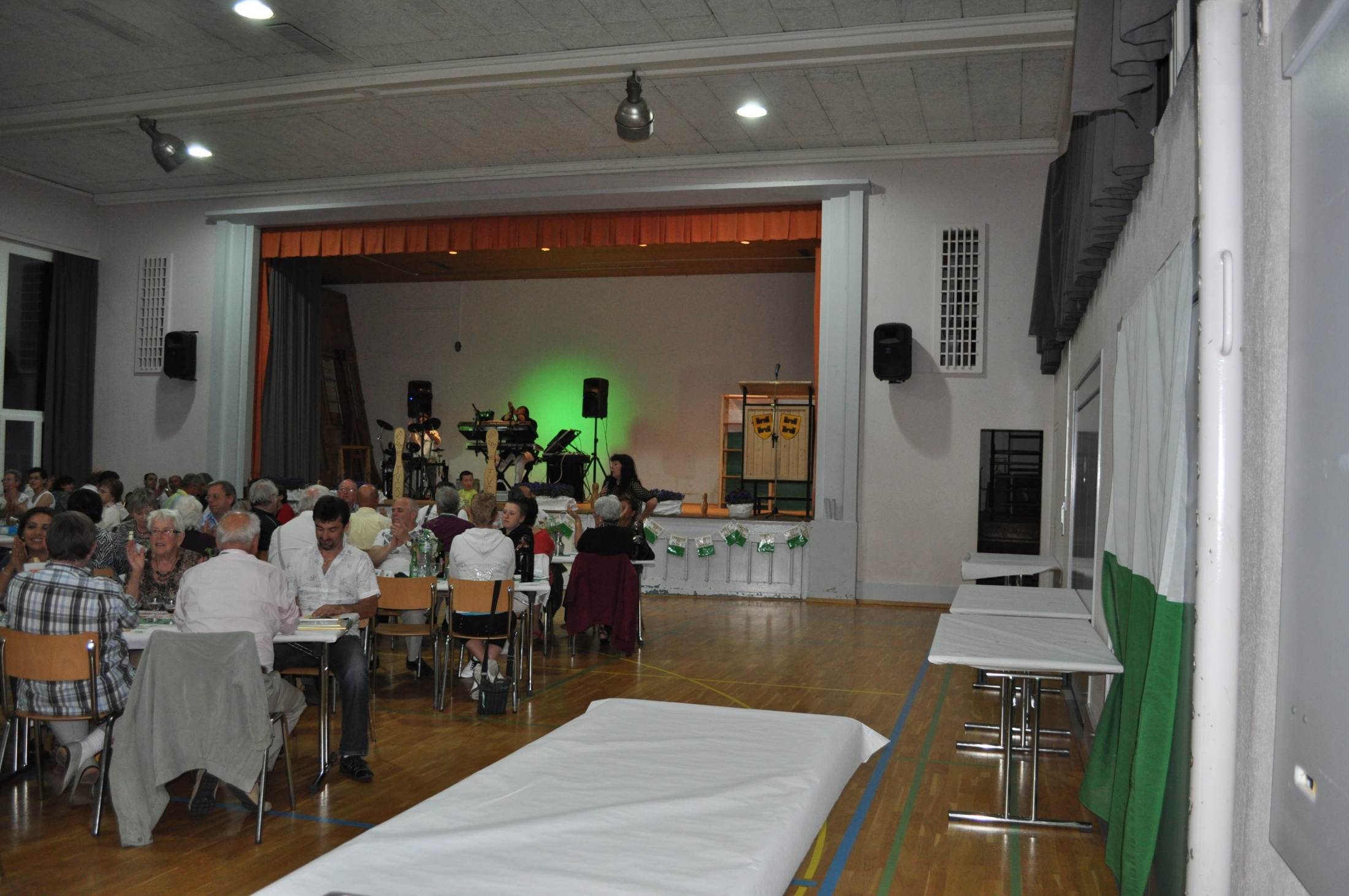